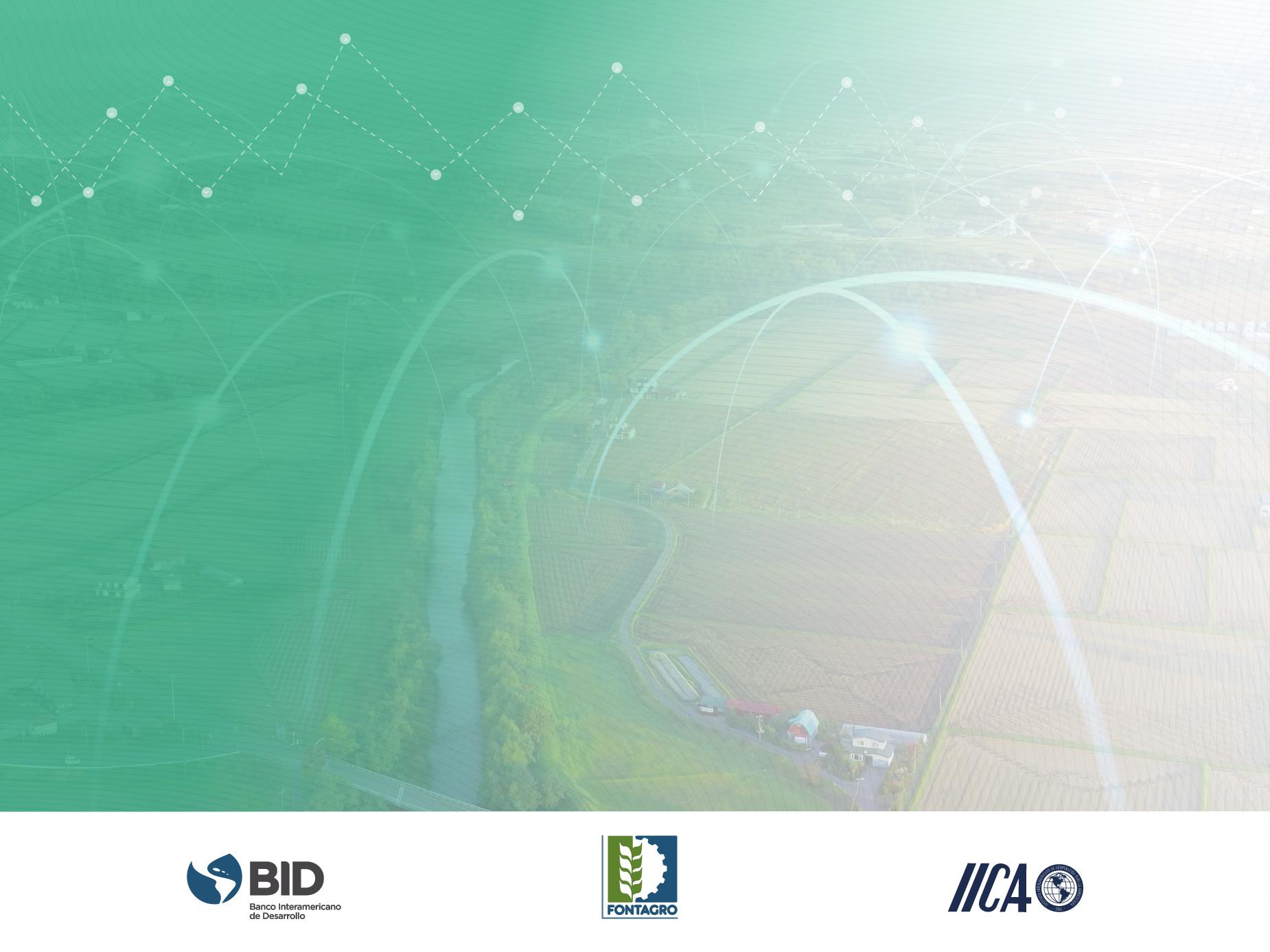 WEBINARS FONTAGRO - IICA
Protagonistas de la Agrodigitalización de América Latina, el Caribe y España
Webinar 3
18 de Agosto, 2021
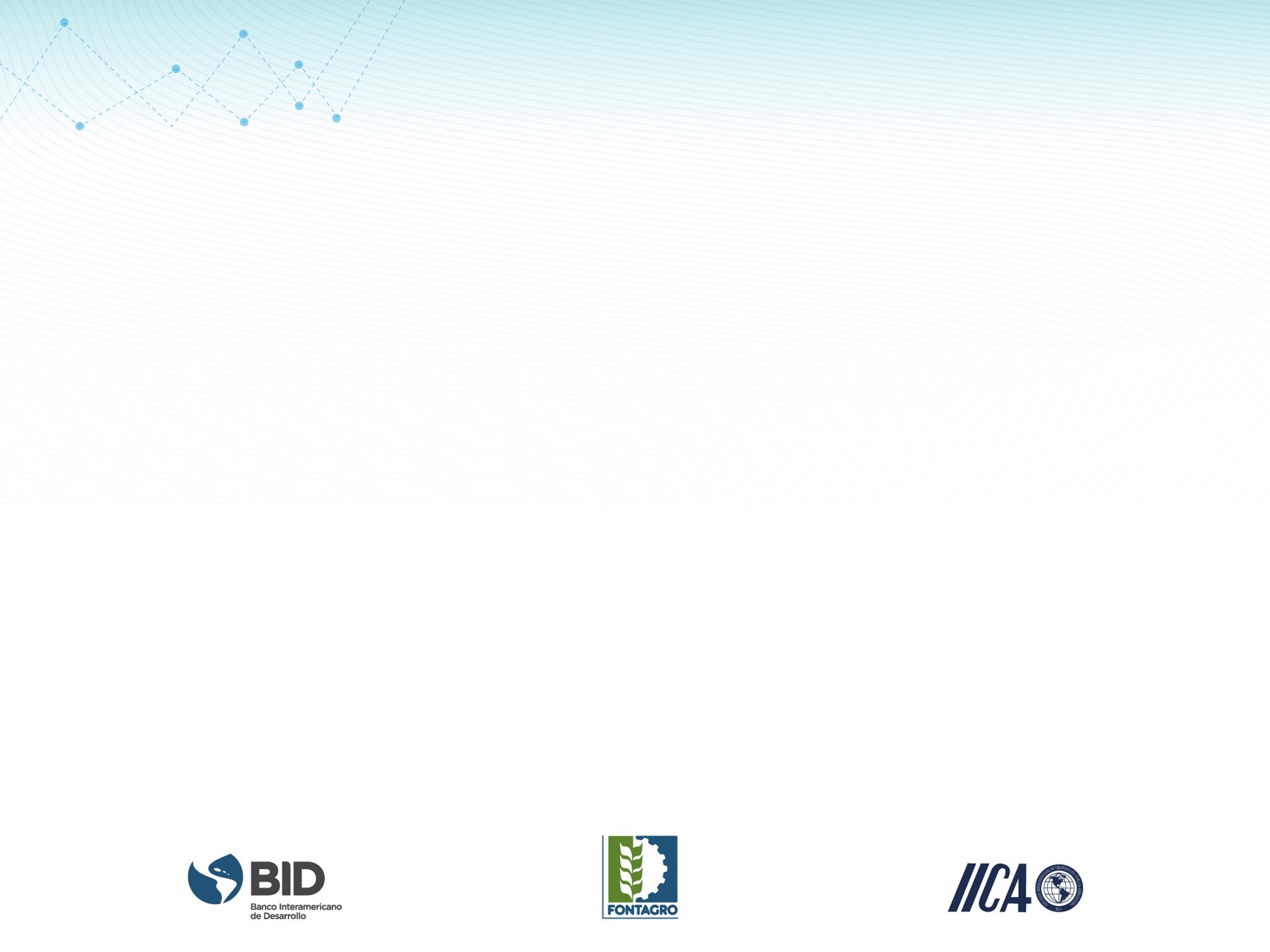 Titulo del Webinar
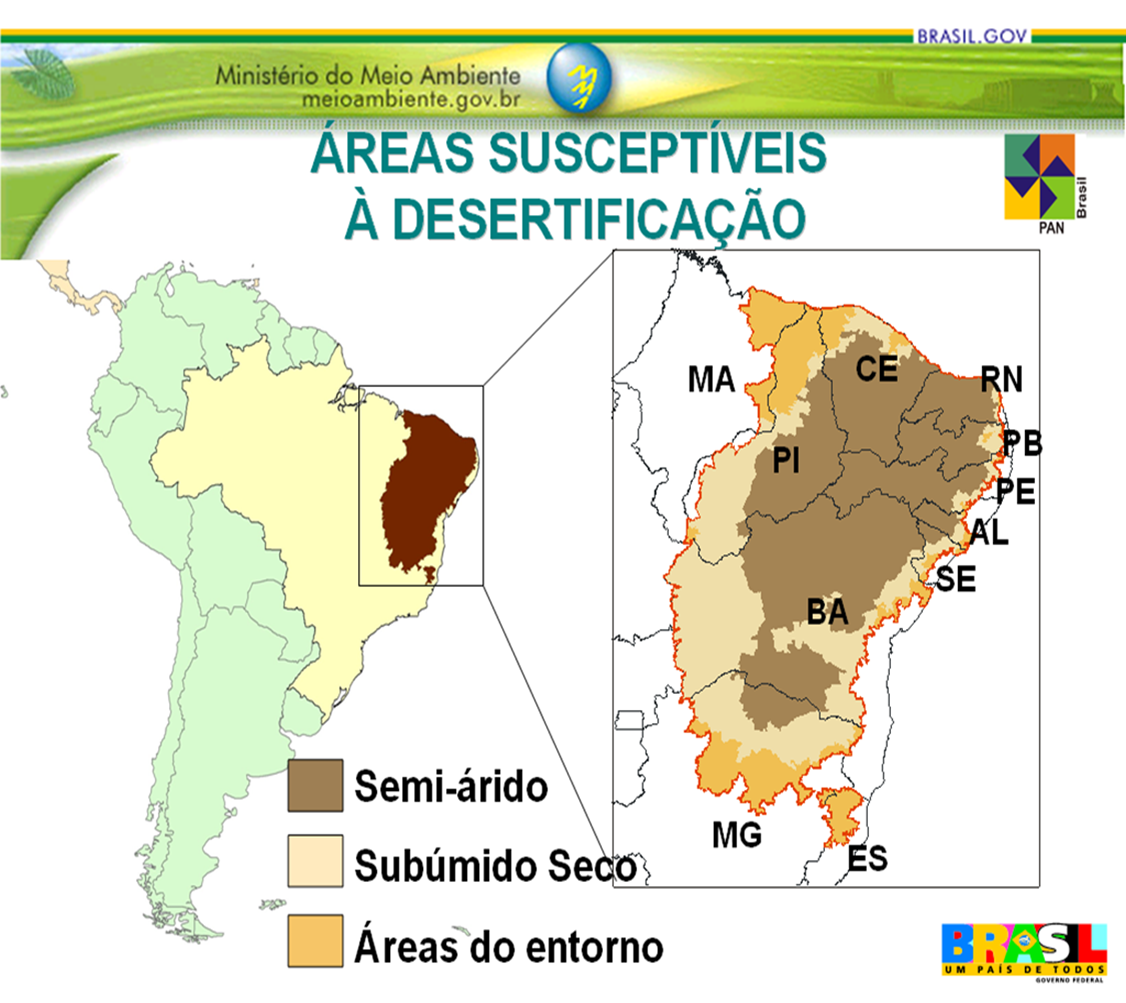 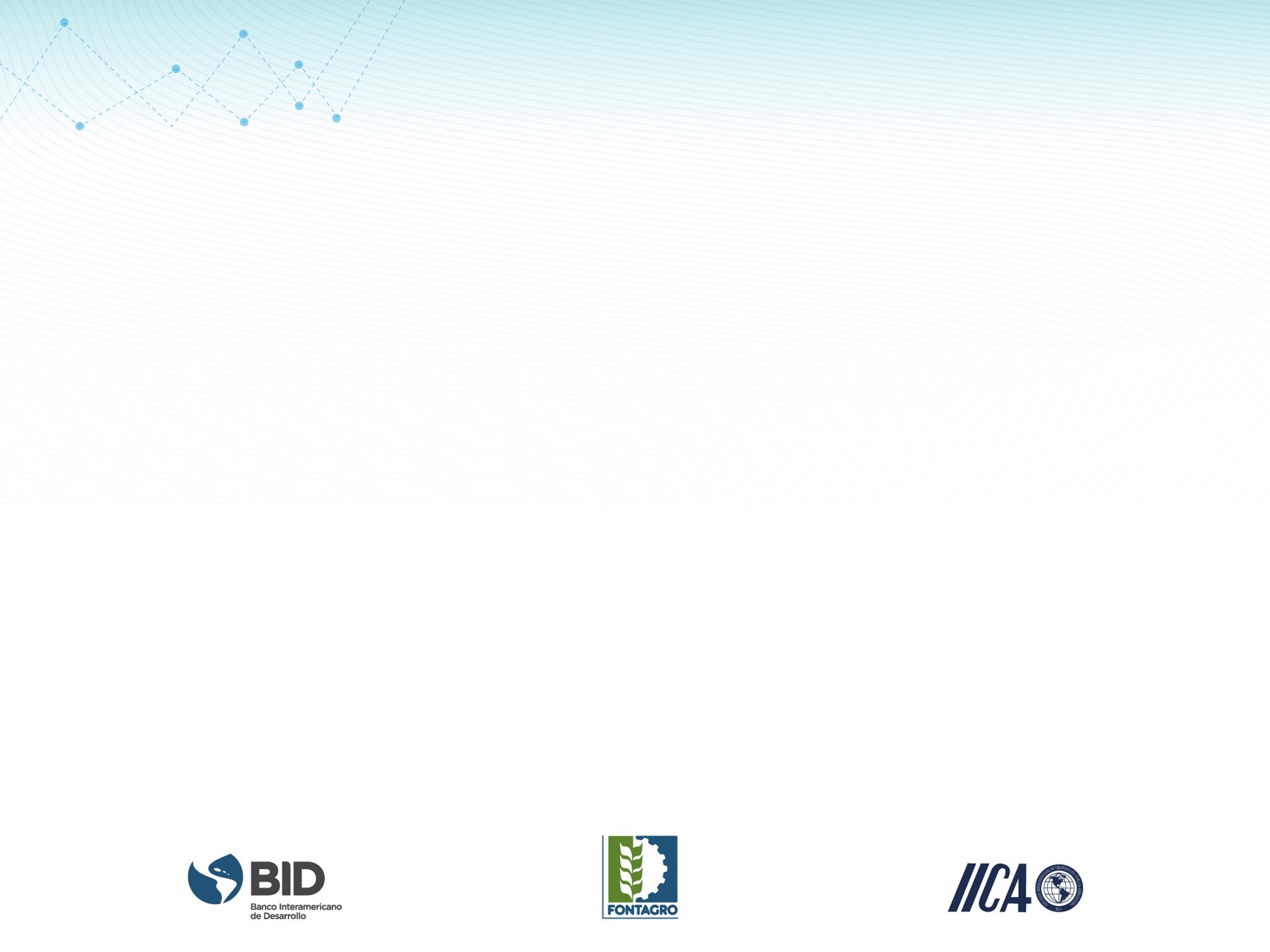 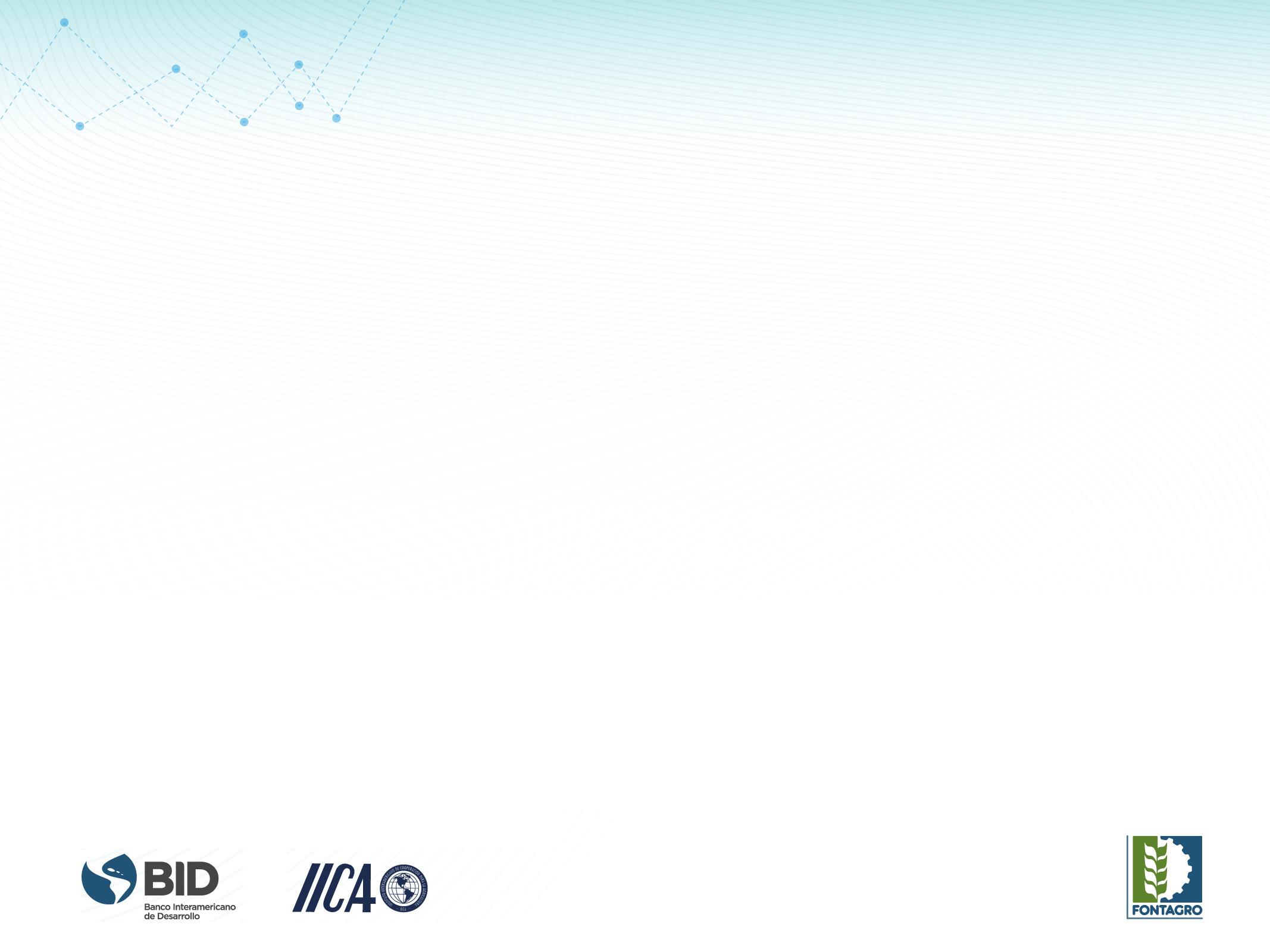 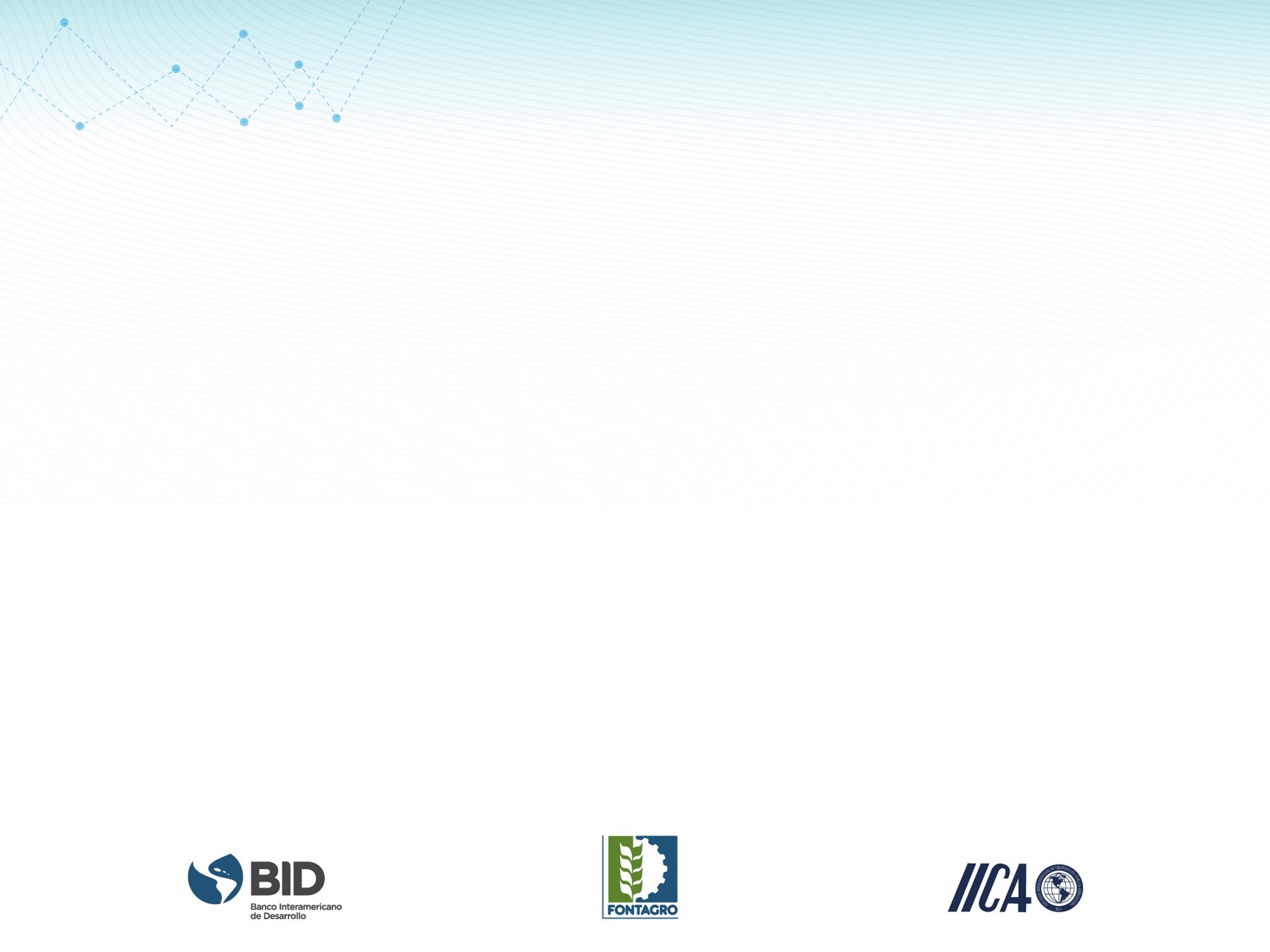 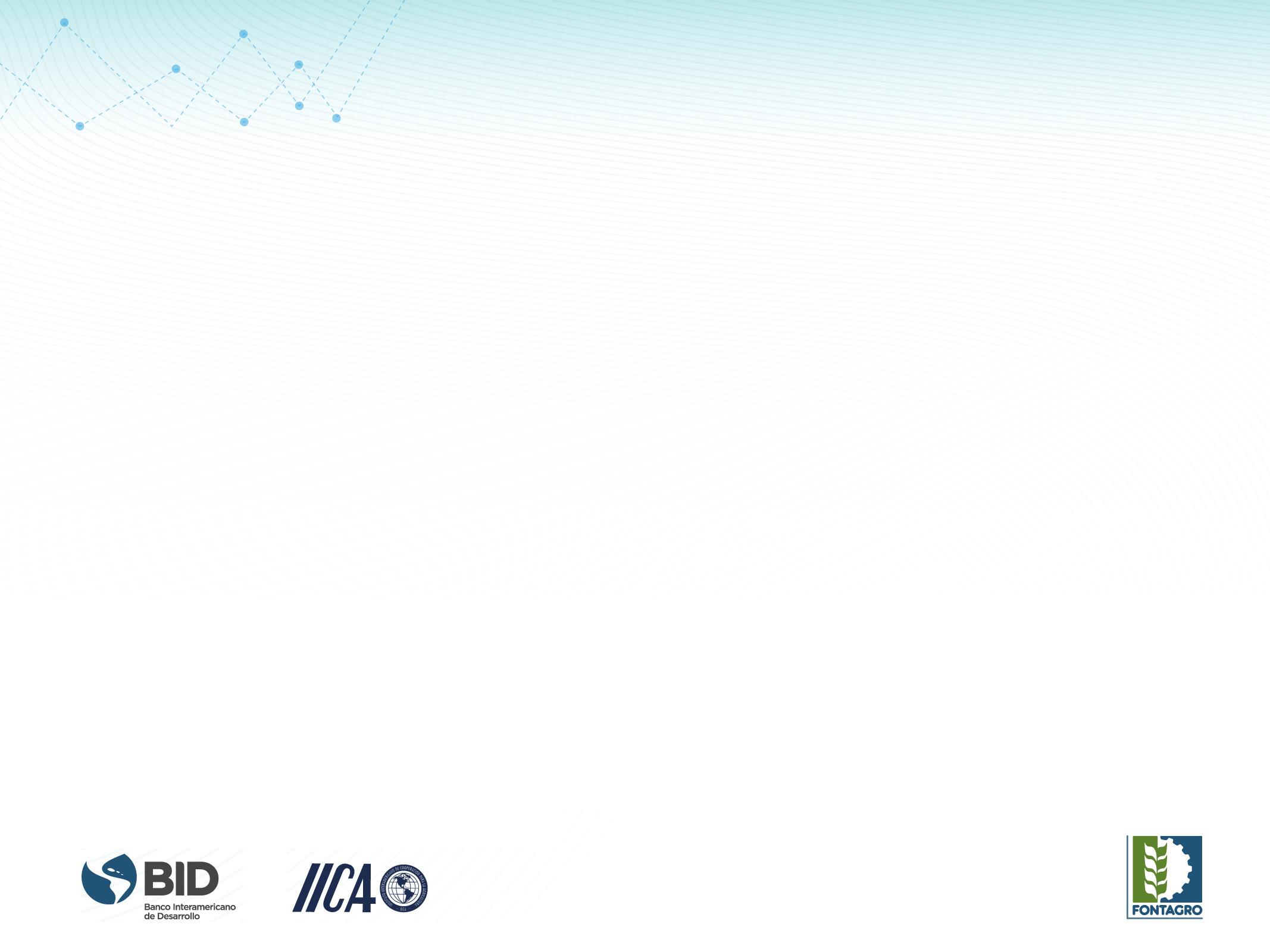 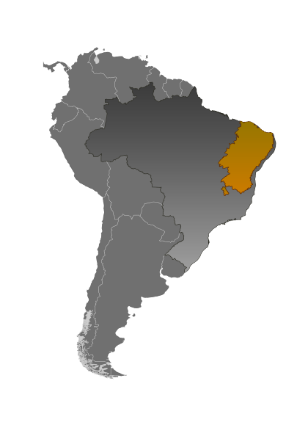 Titulo del Webinar
Características Físicas: 

En la región viven 26 millones de habitantes, 9,6 millones en zonas rurales Fuente: Área 1.128.697 km2 (13% del territorio brasileño);(2010)
Precipitación media anual: 800 mm; Alta evaporación: 1300 a 2000 mm/año; Bajos potenciales hidrogeológicos; Baja disponibilidad de agua superficial; Ambiente salino - el 70% de los pozos tienen agua salobre / salina;
Indice de Aridez: Alrededor de 0,25
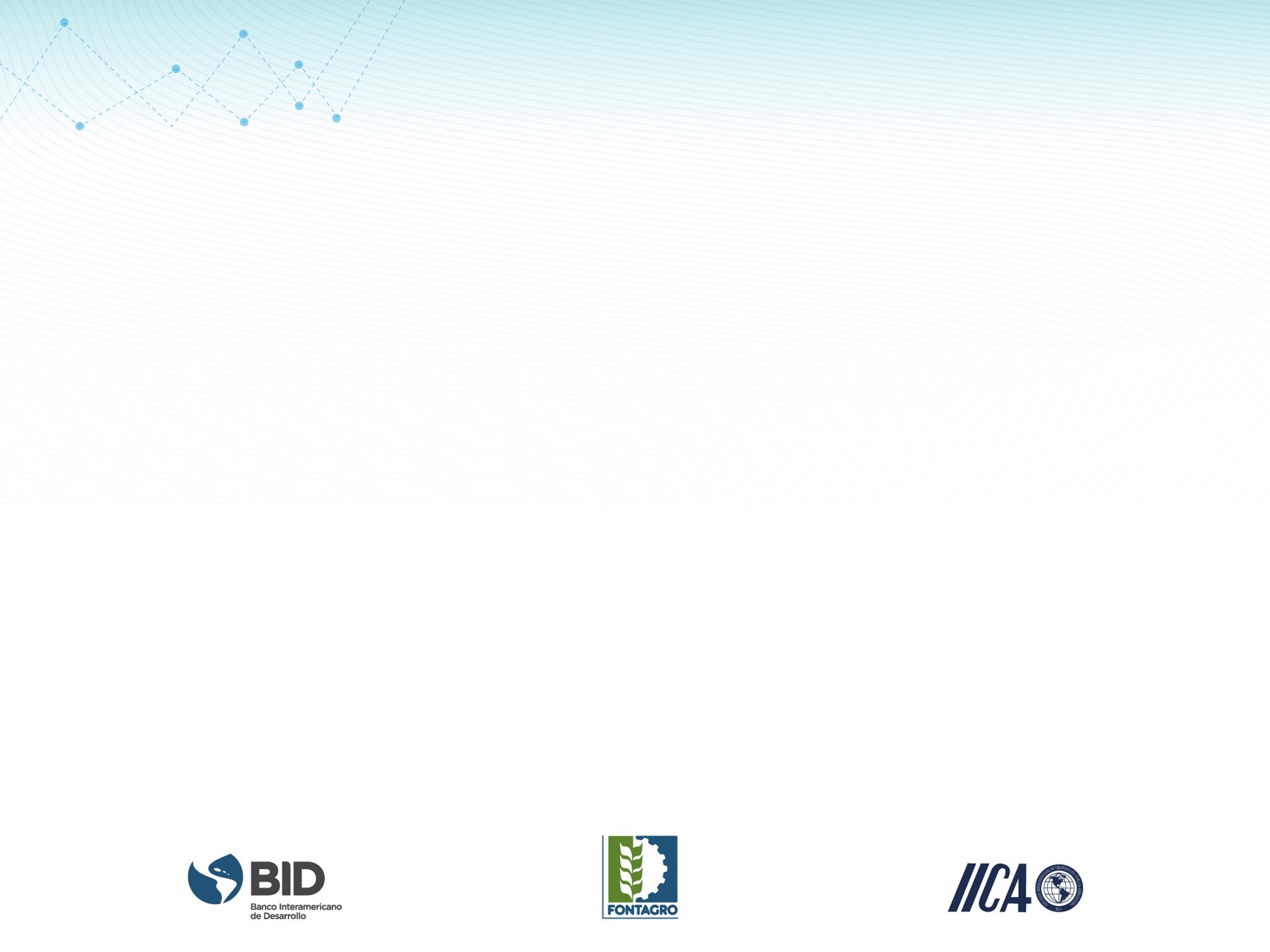 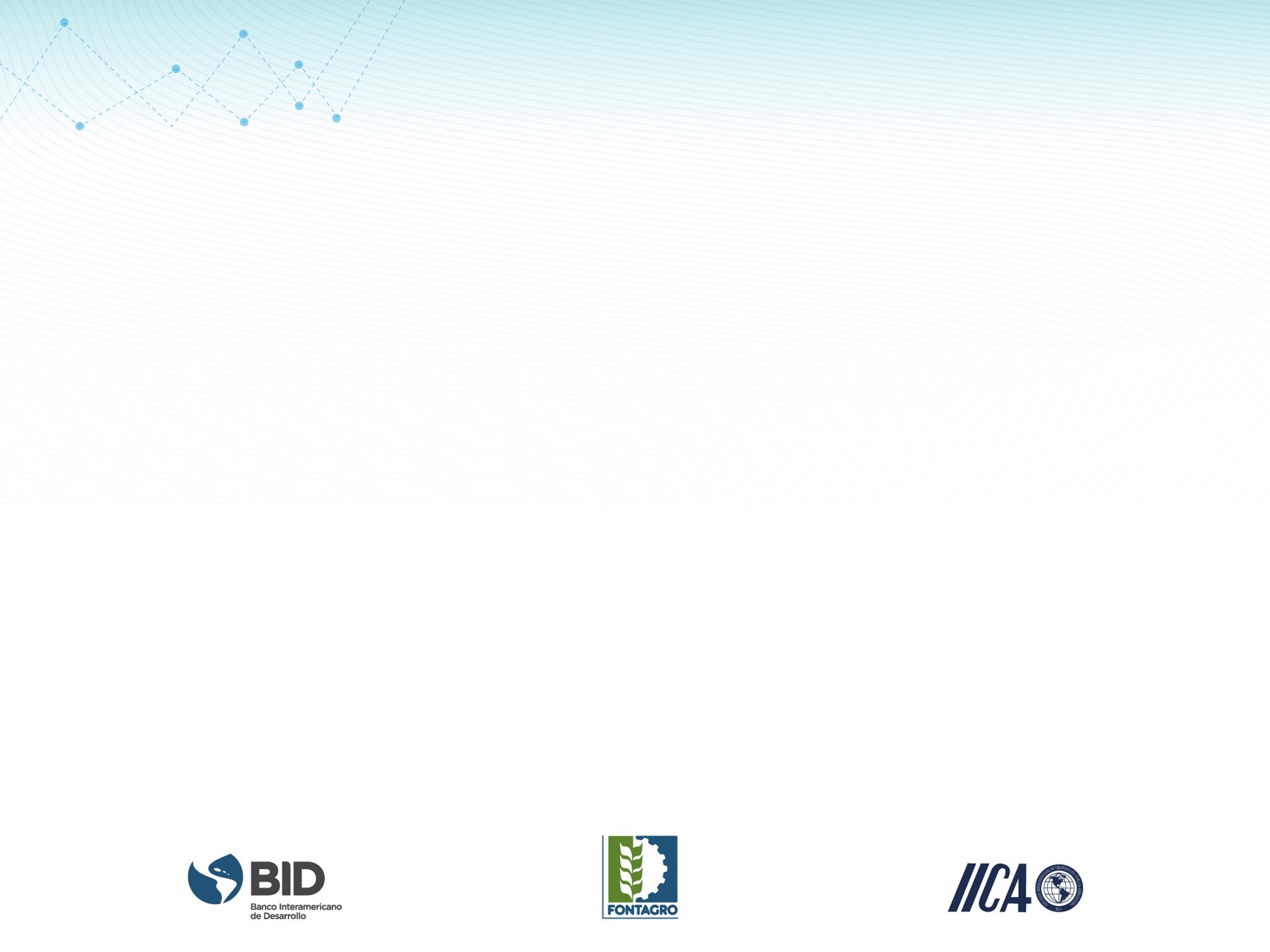 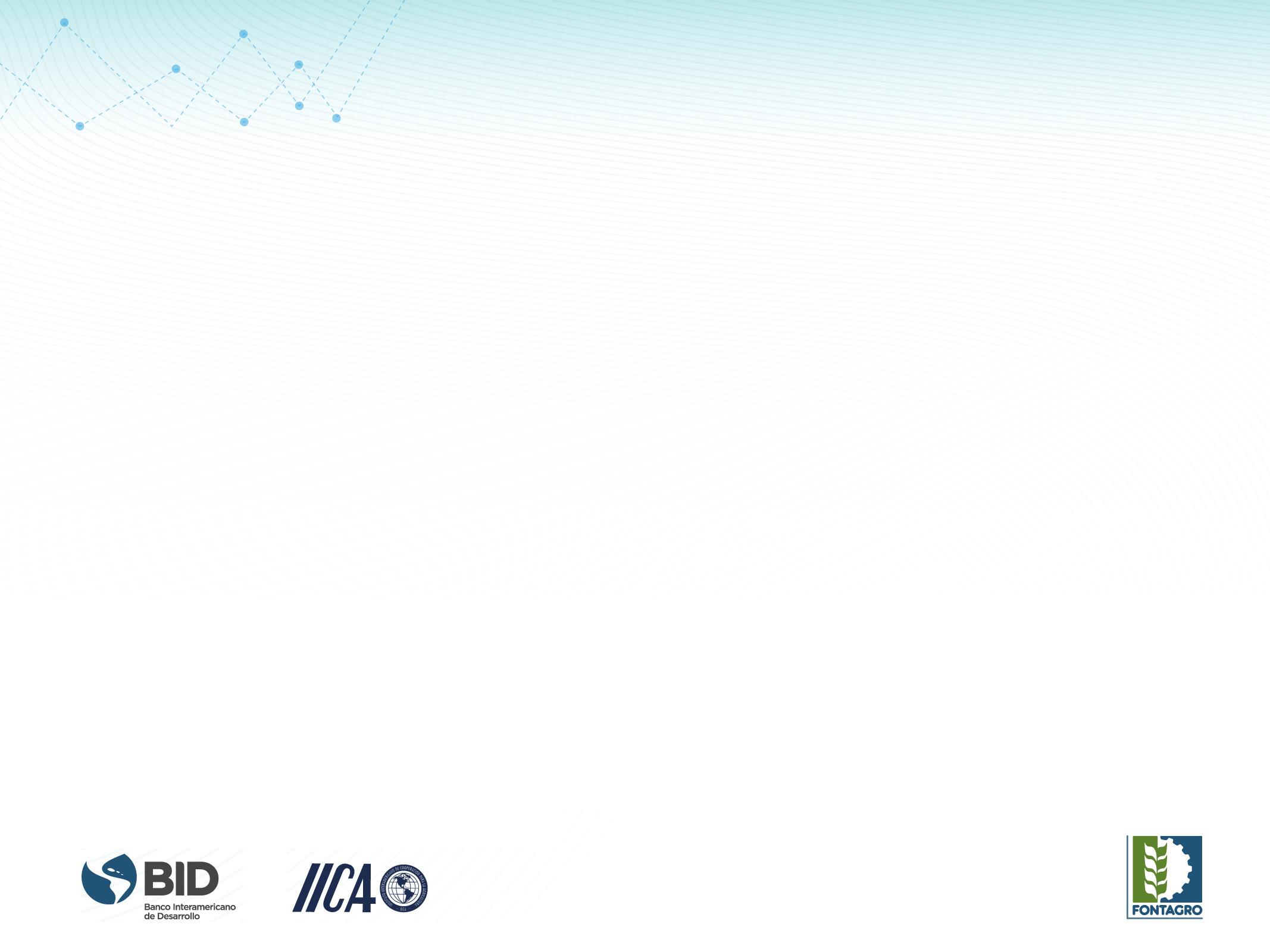 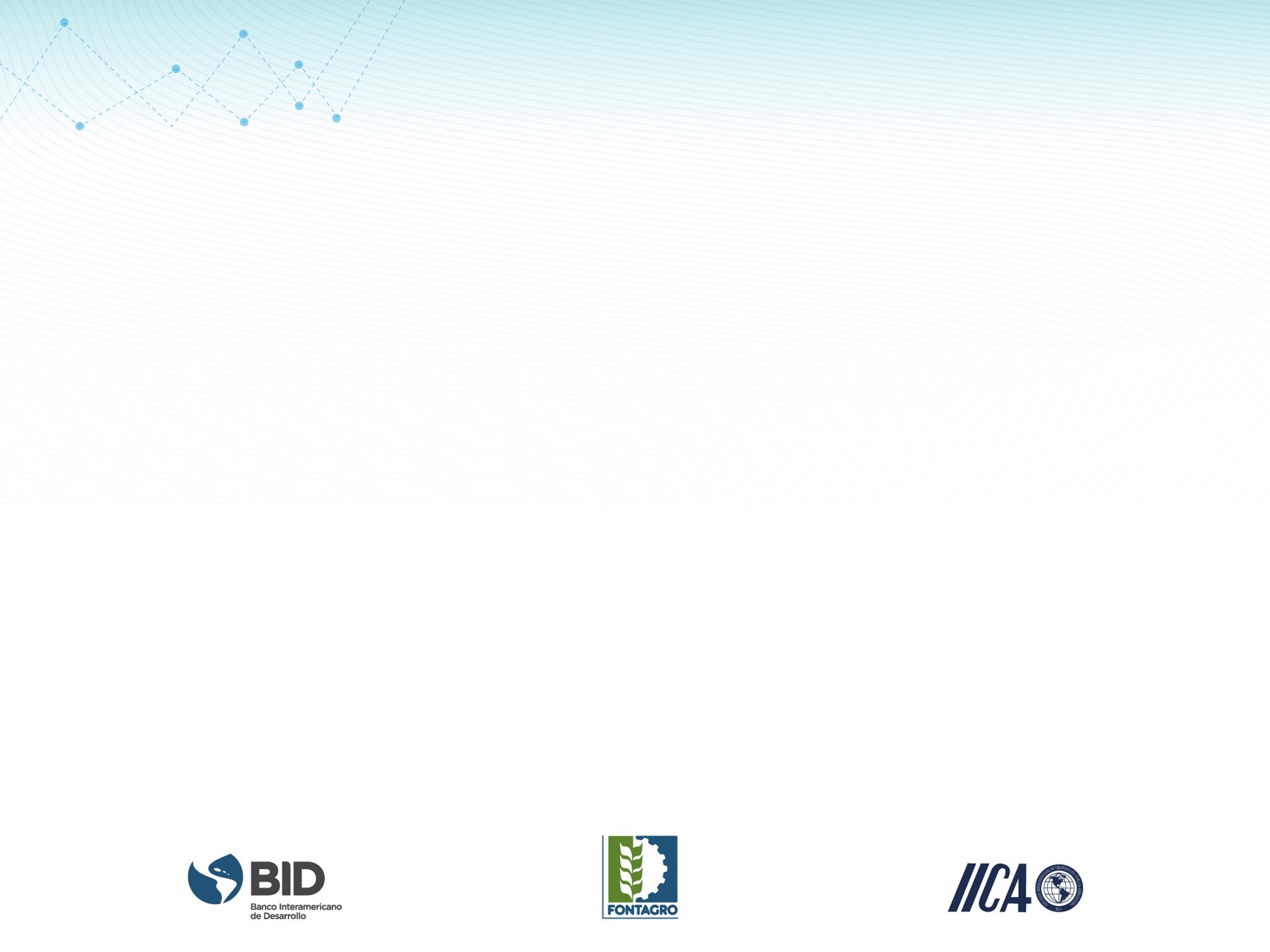 Titulo del Webinar
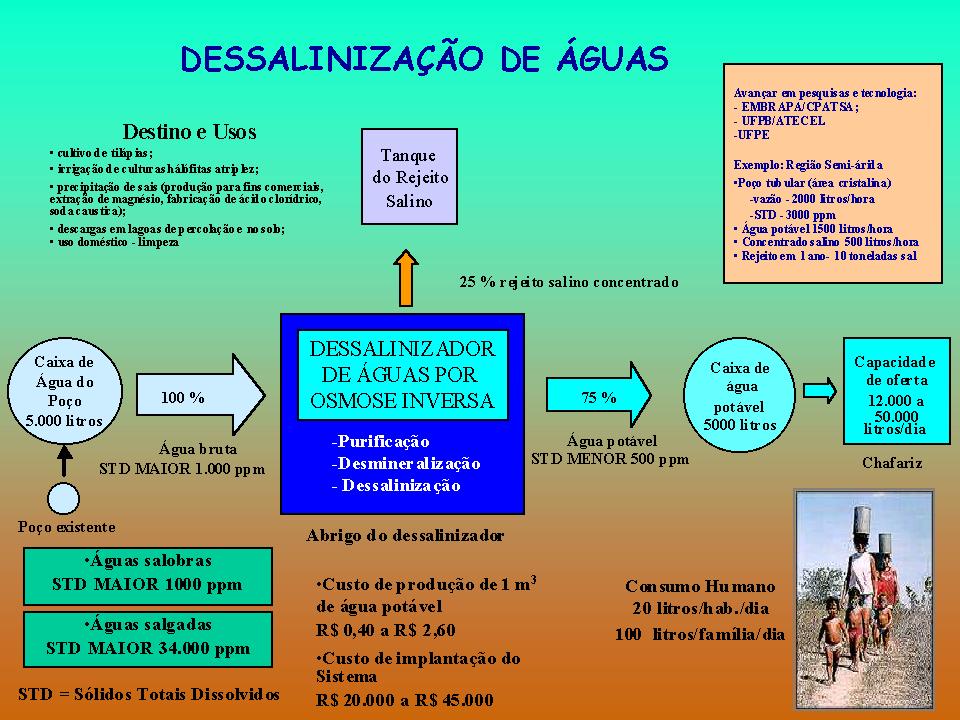 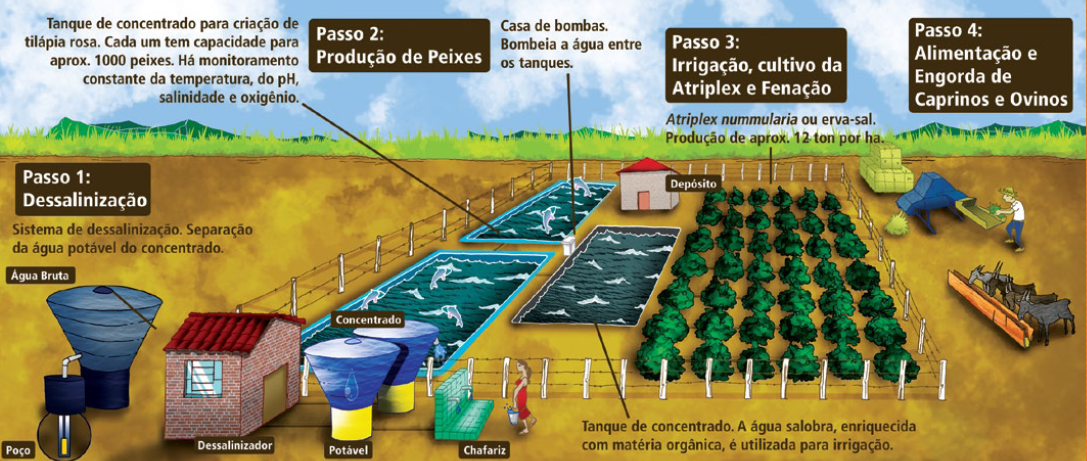 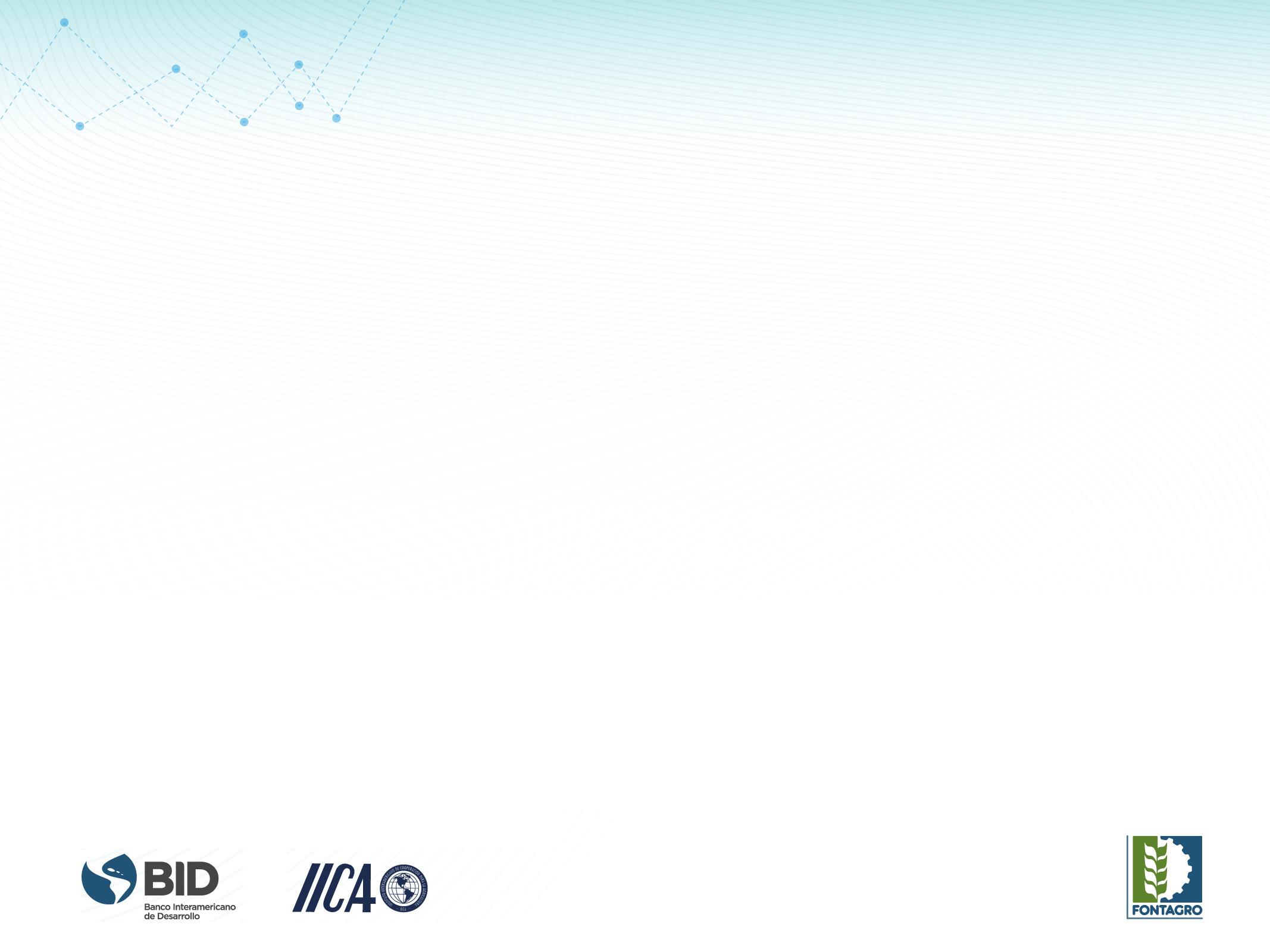 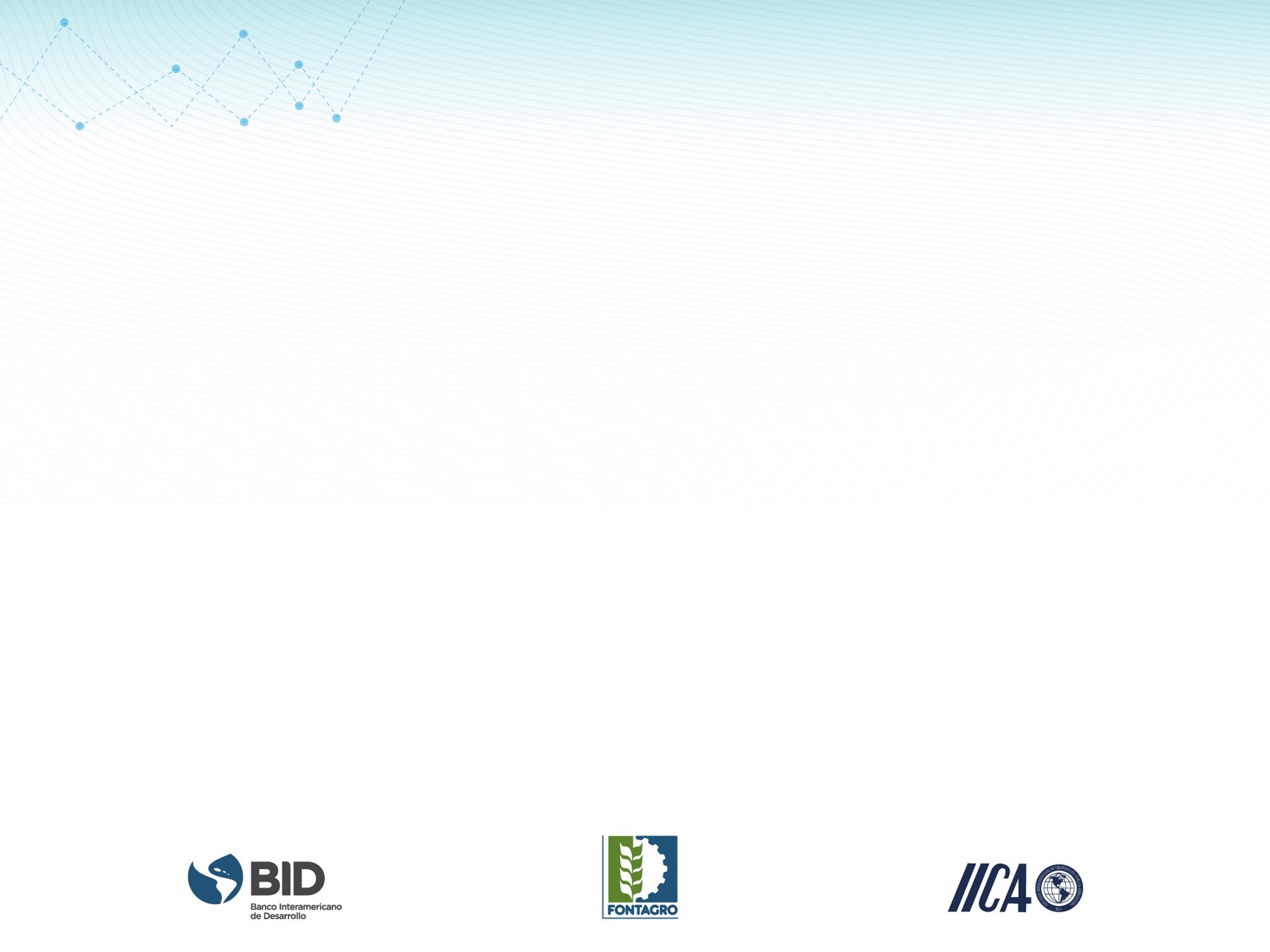 Titulo del Webinar
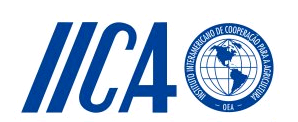 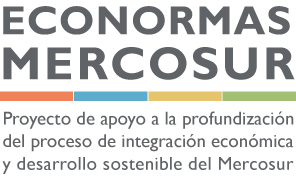 PROCESO DE DESALINIZACIÓN DEL PROGRAMAAGUA DOCE-PAD
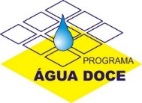 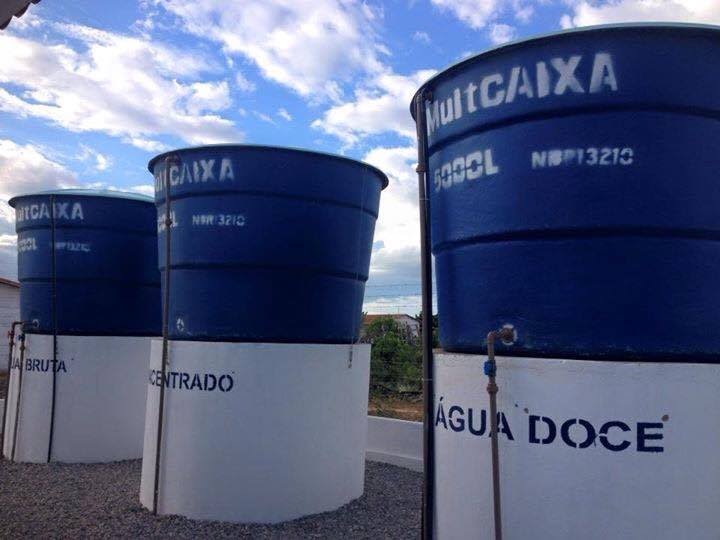 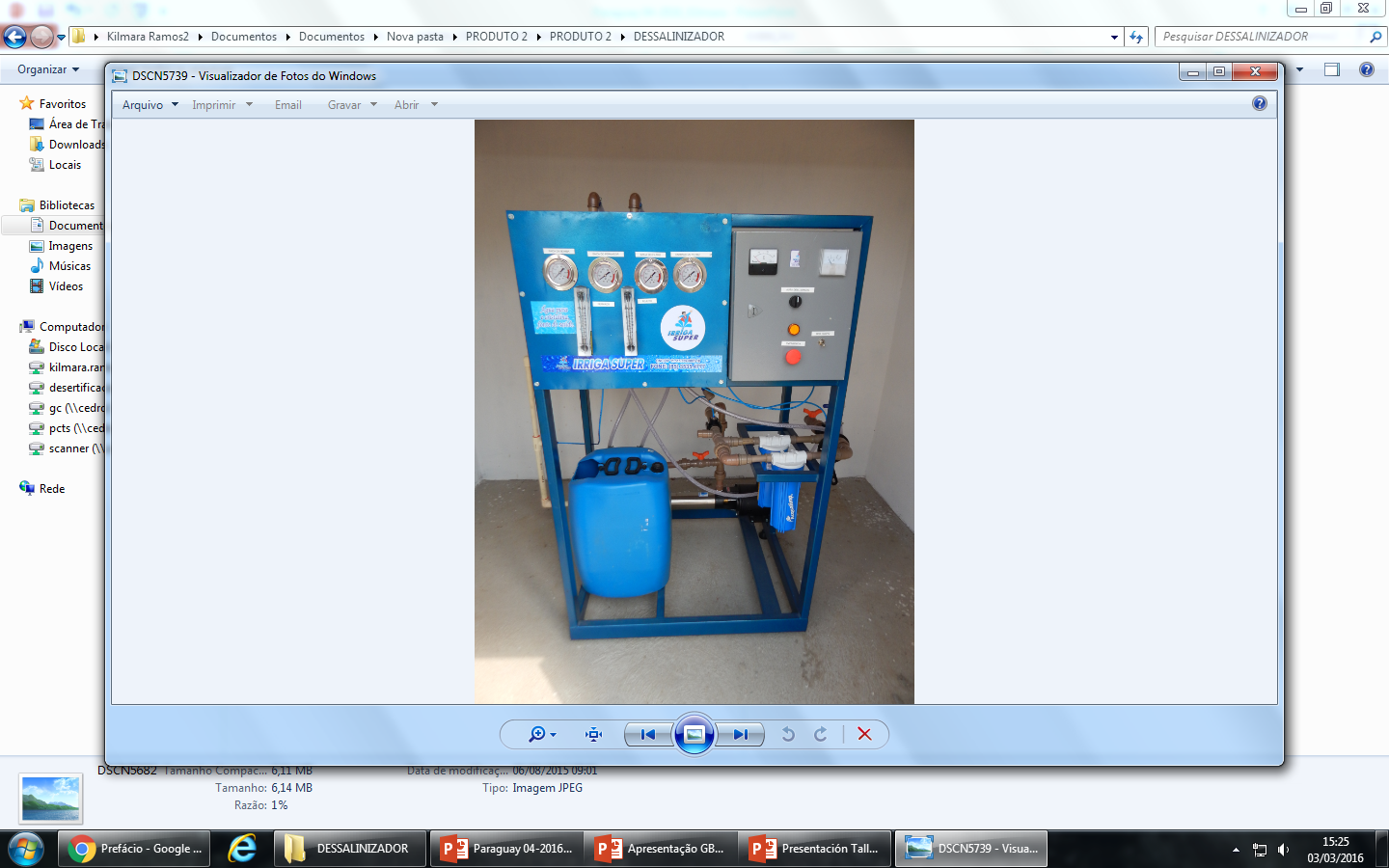 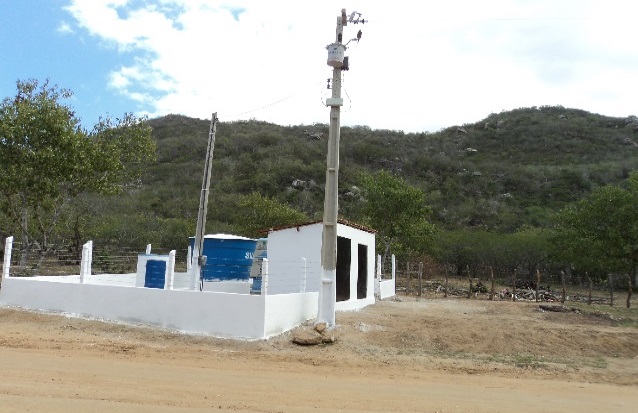 Las desaladoras utilizadas se basan en el proceso de ósmosis inversa y el objetivo es transformar el agua salobre de los pozos alimentados por acuíferos ubicados en formaciones sedimentarias y cristalinas.
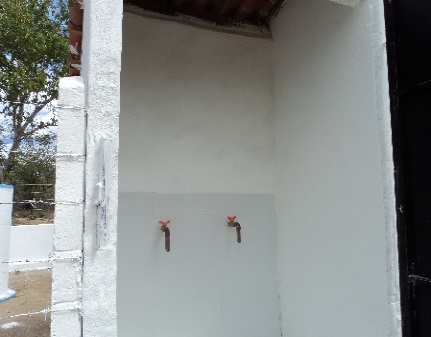 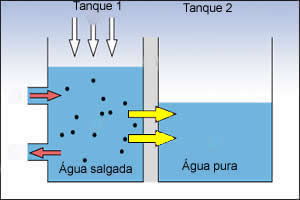 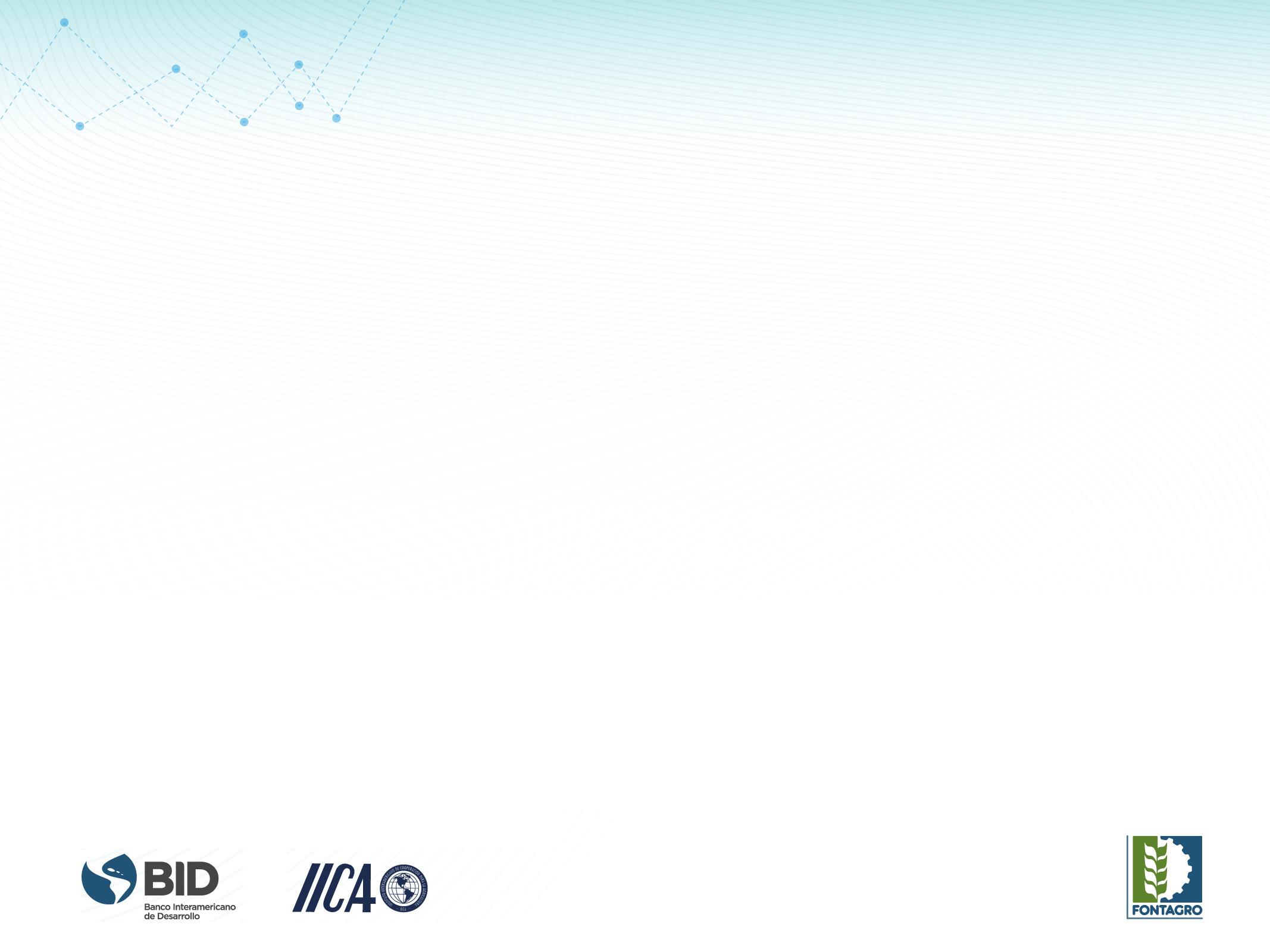 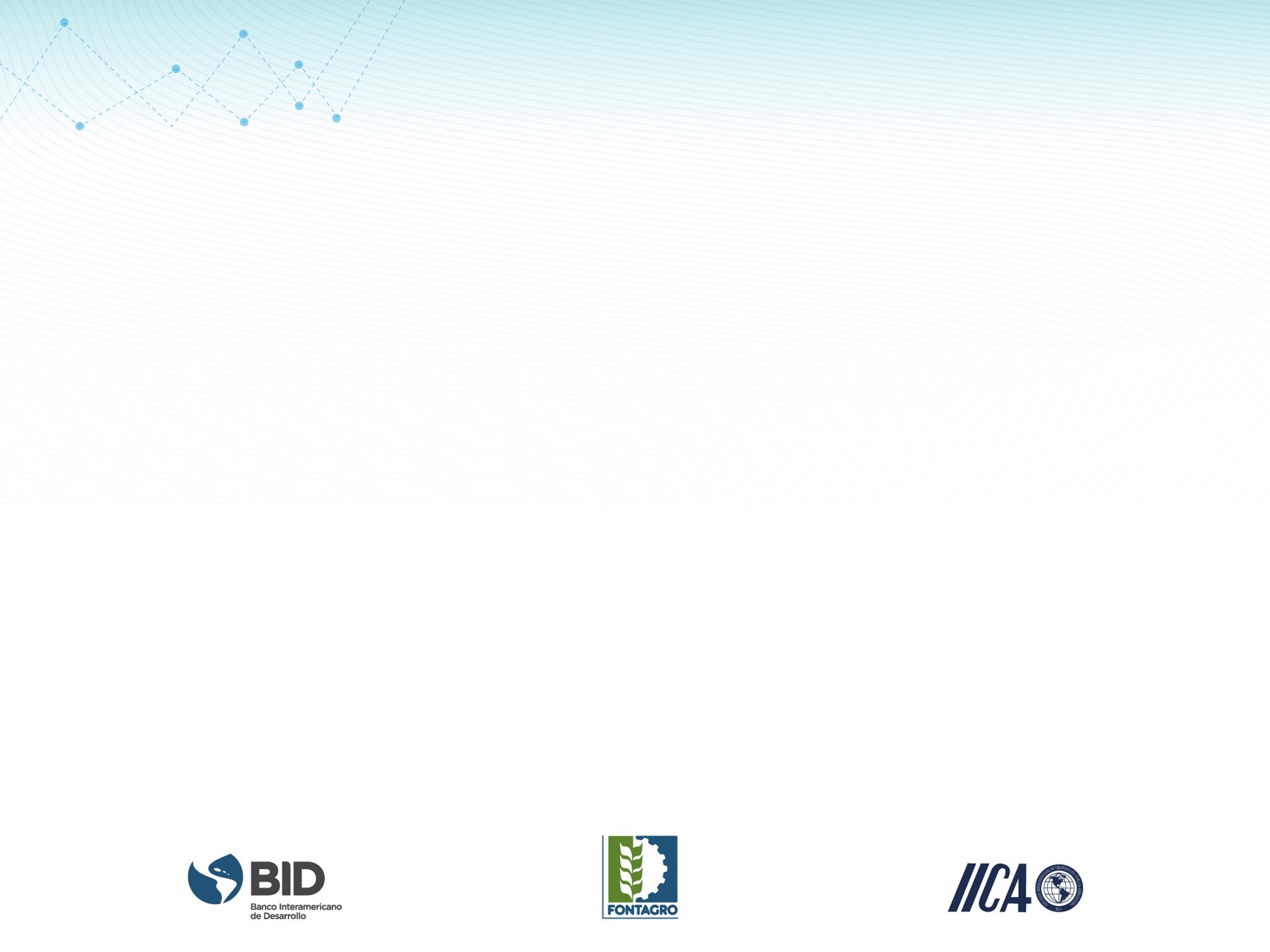 Titulo del Webinar
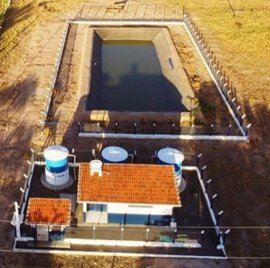 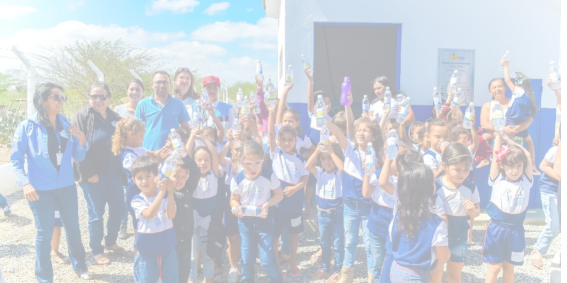 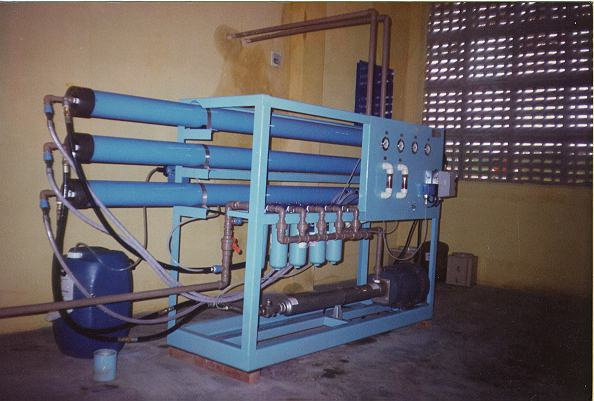 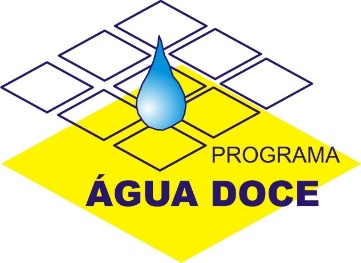 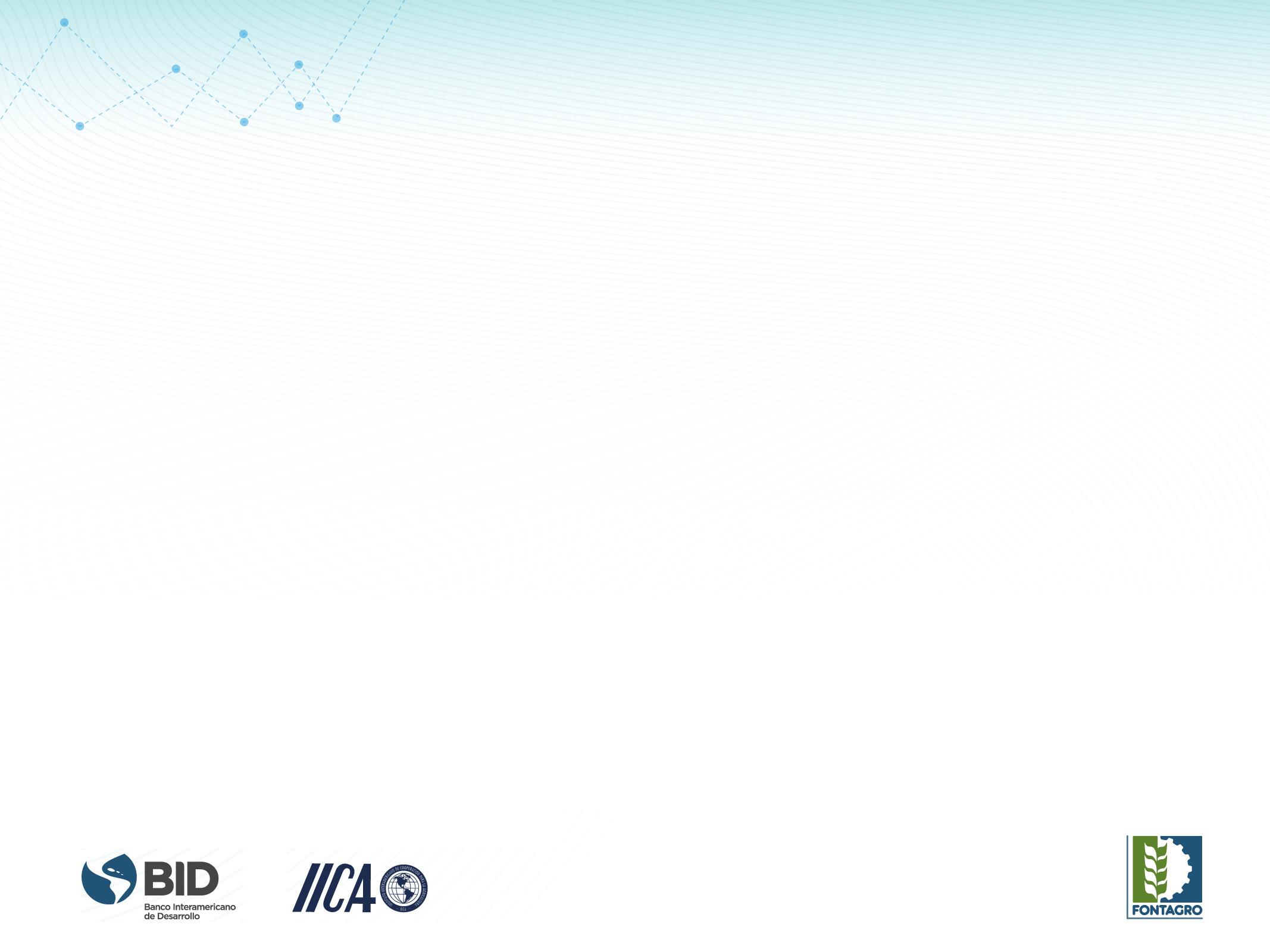 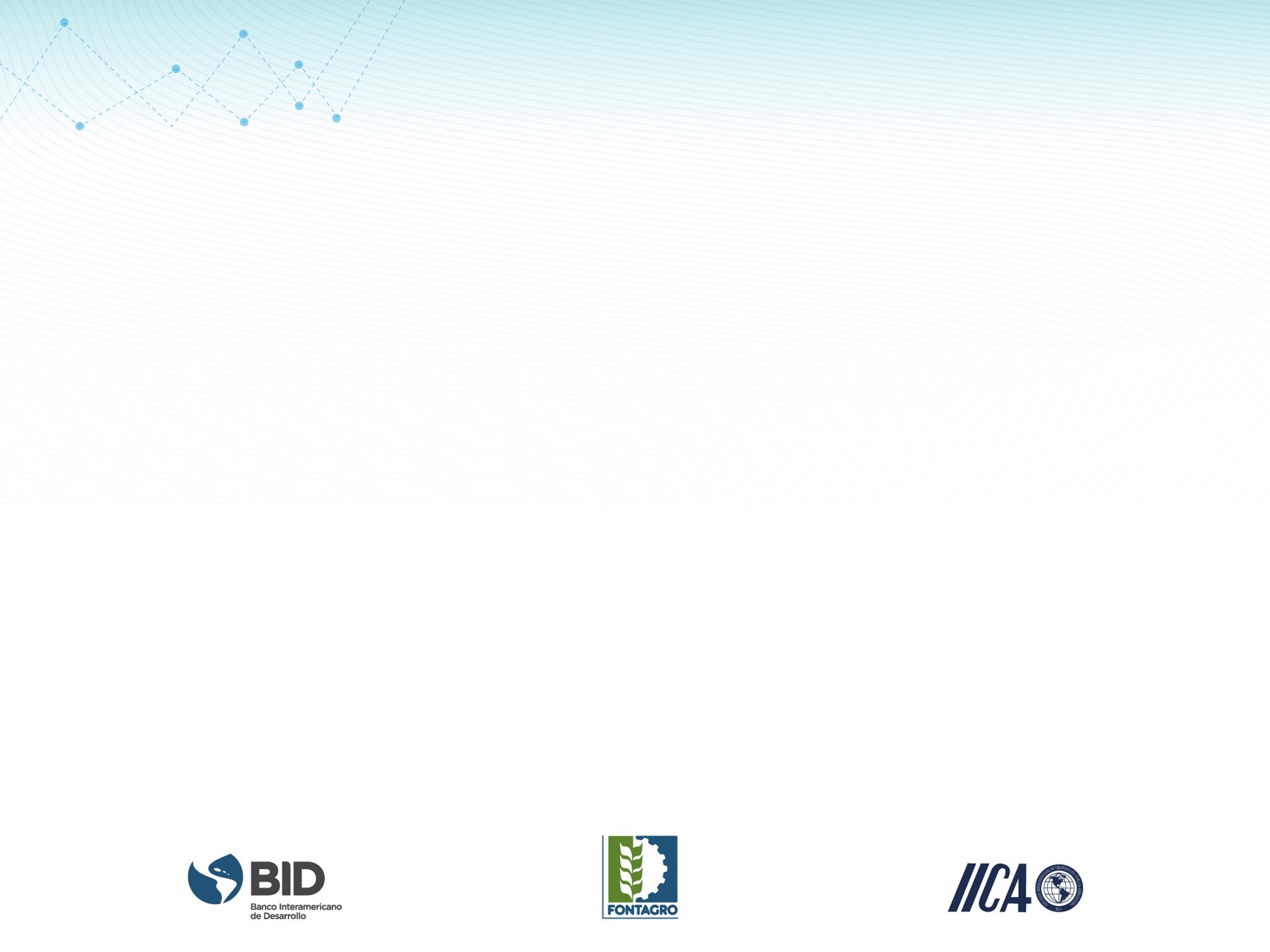 Titulo del Webinar
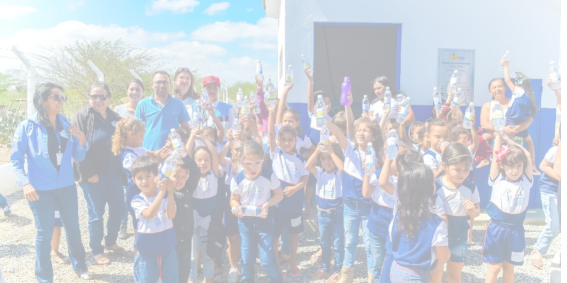 SISTEMAS DE DESALACIÓN
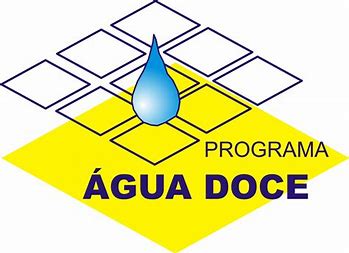 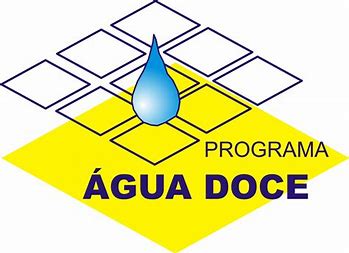 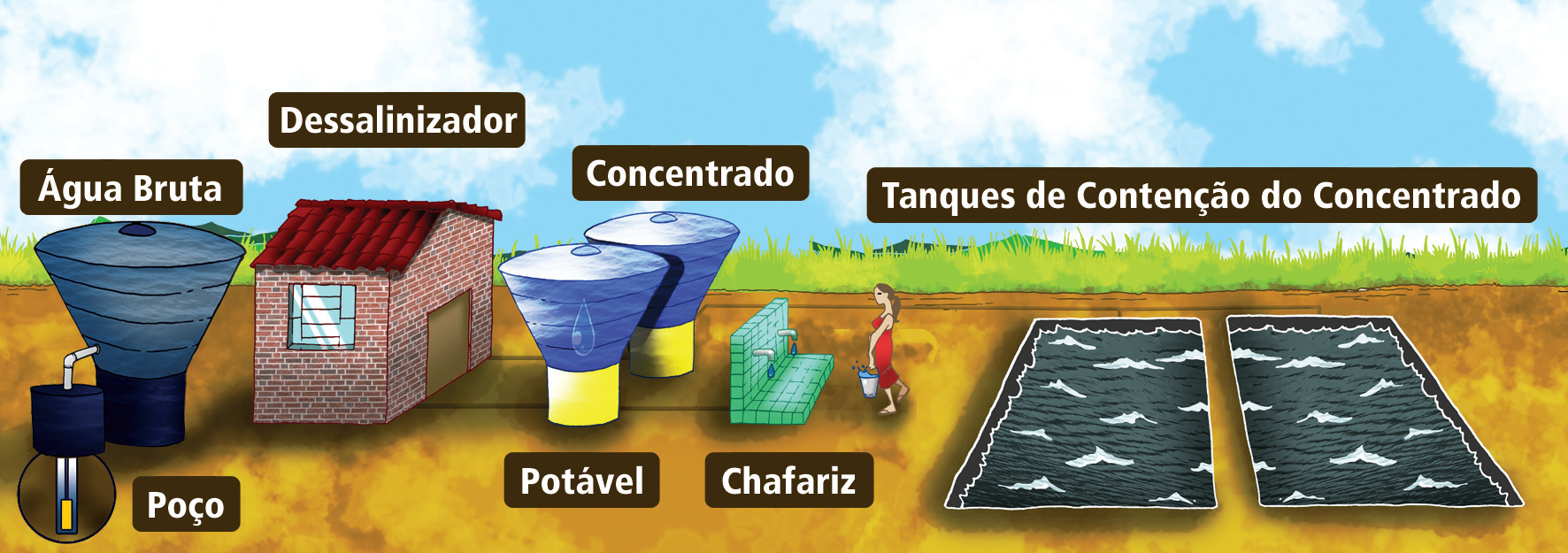 Requisitos técnicos para la instalación: Mínimo 20 familias Energía eléctrica Pozo
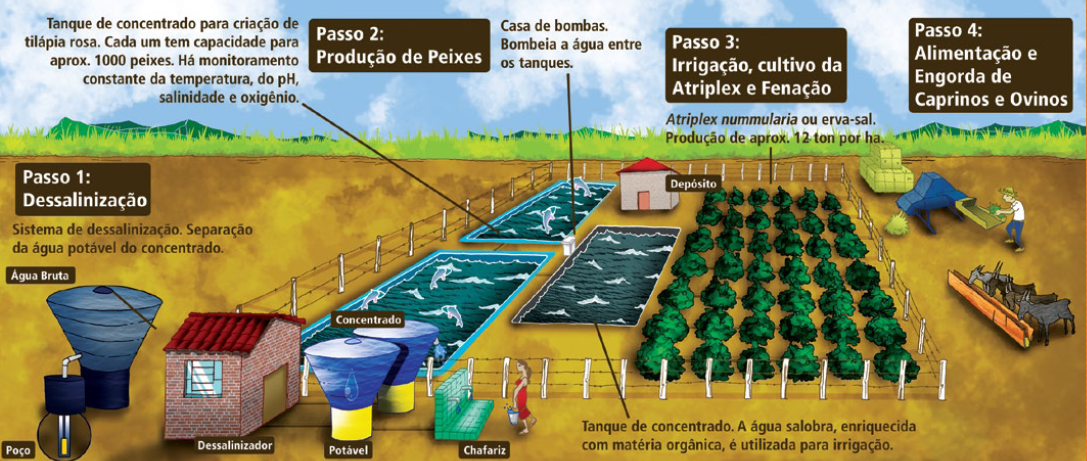 Requisitos técnicos para la instalación: Flujo del pozo de más de 5.000 l/h Suelo con una profundidad de al menos 1 metro
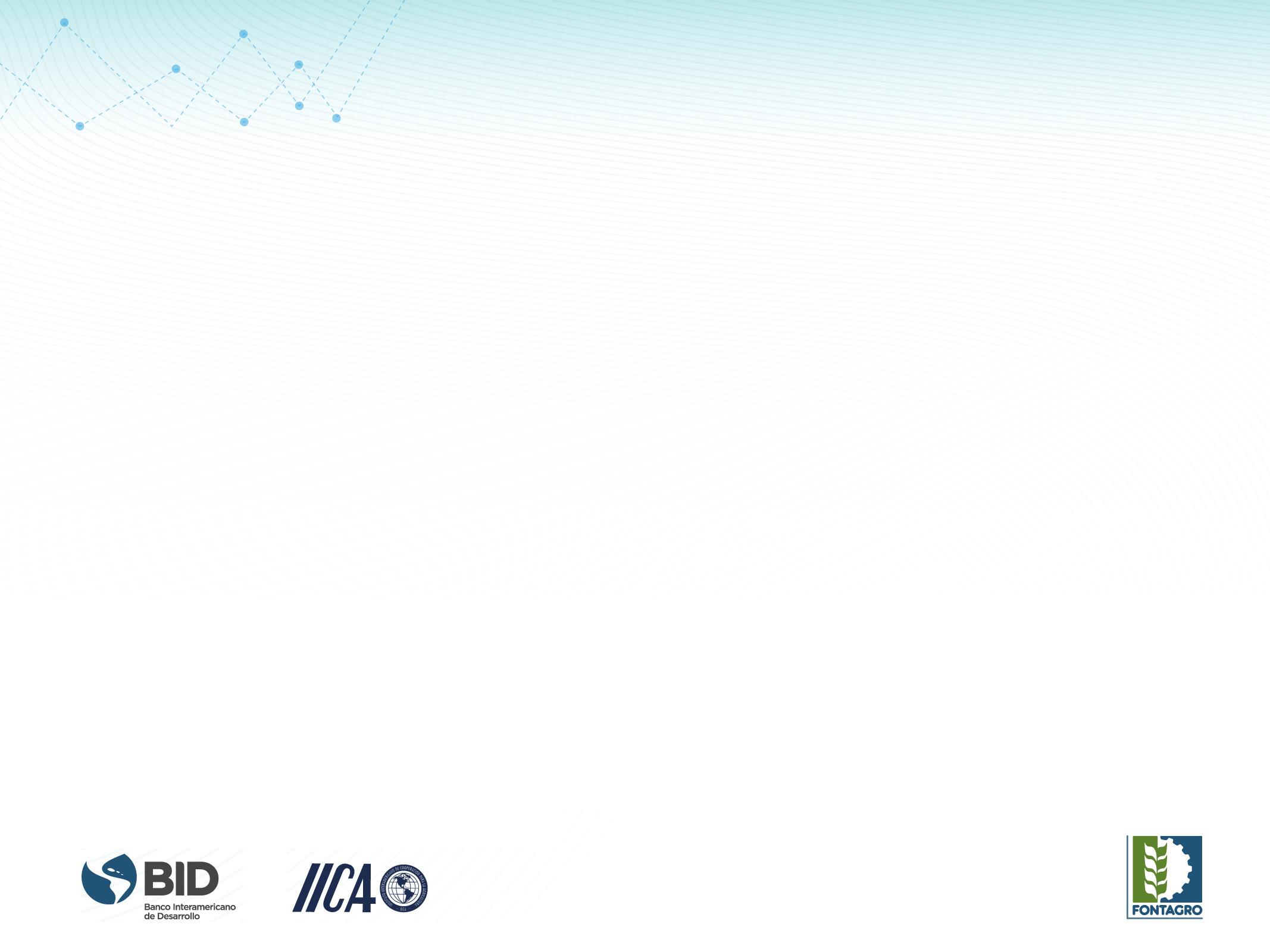 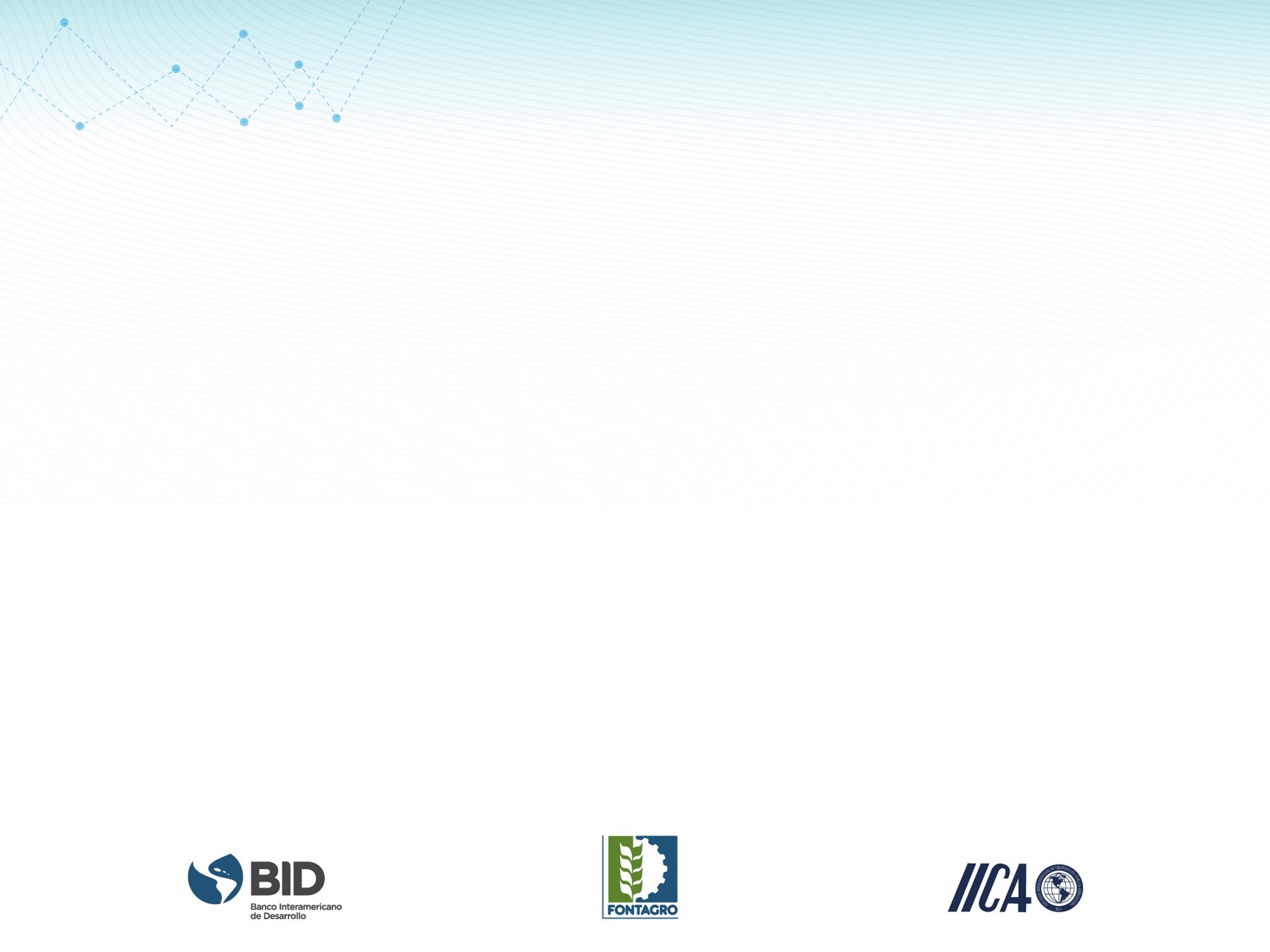 Titulo del Webinar
Las plantas de desalinización que se utilizan están basadas en el proceso de ósmosis inversa y el propósito es transformar el agua salobre de los pozos alimentados por acuíferos ubicados en formaciones sedimentarias y cristalinas.
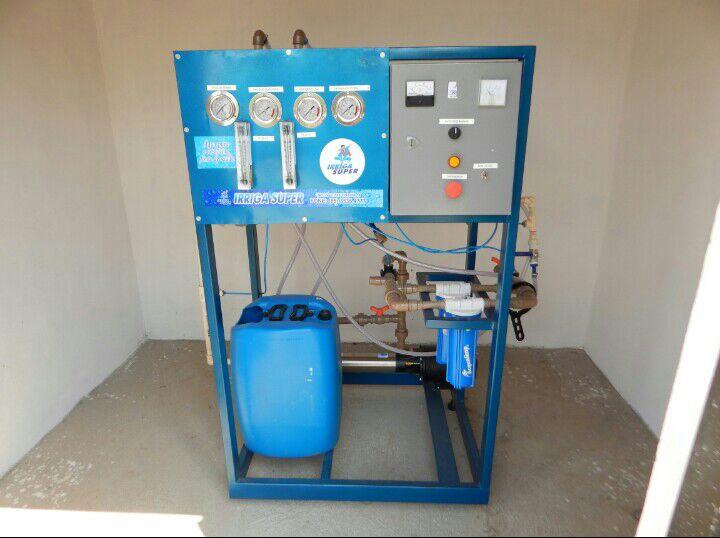 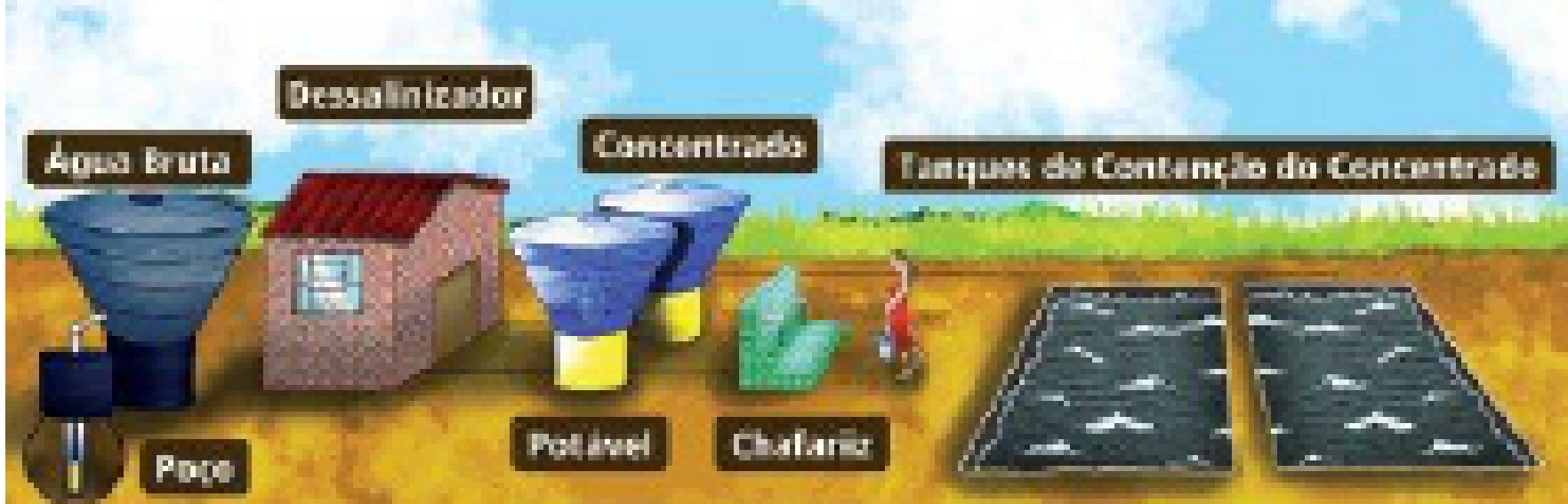 Proyecto ECONORMAS – DyS 
Fonte: Beekman 2015
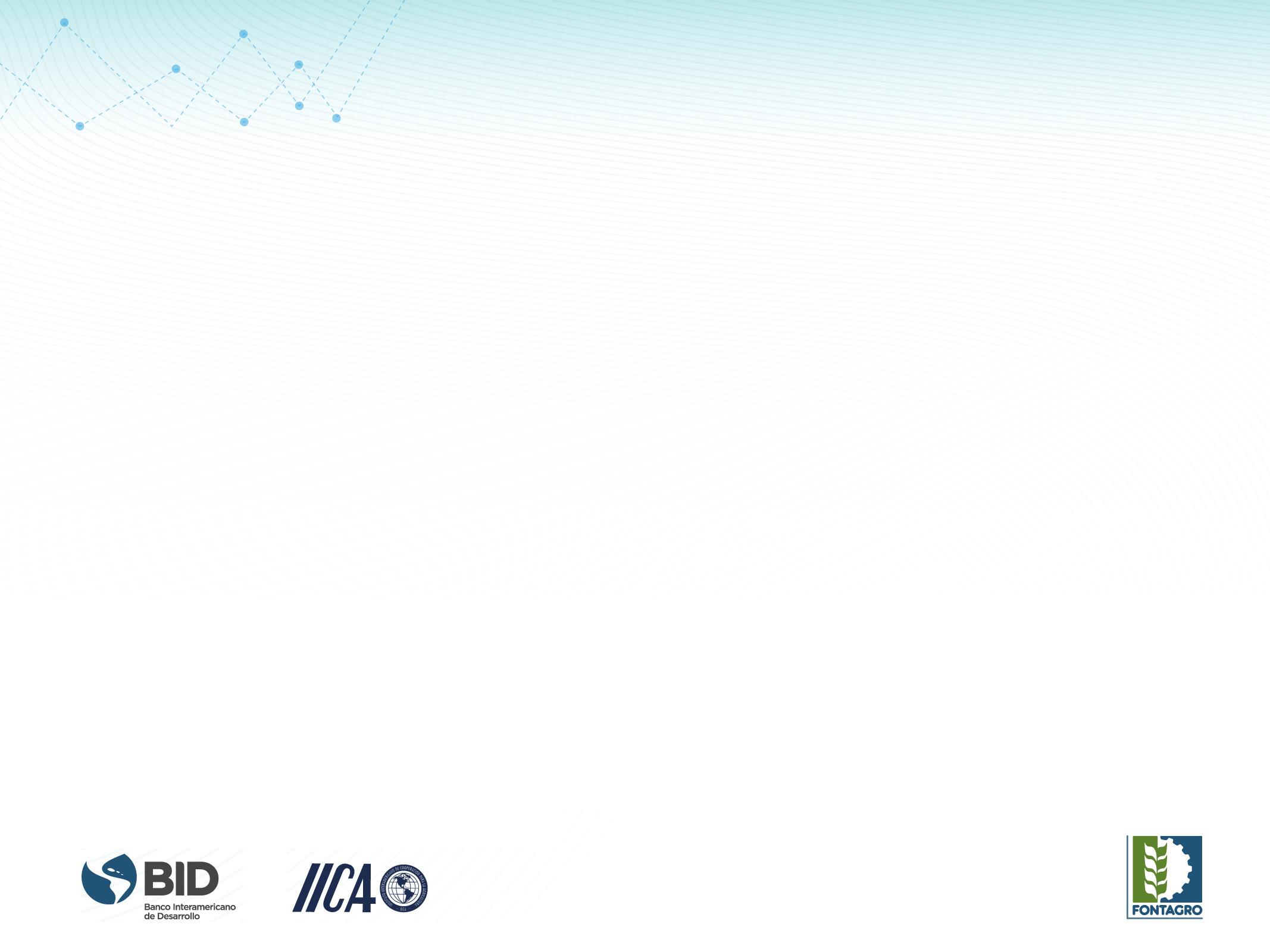 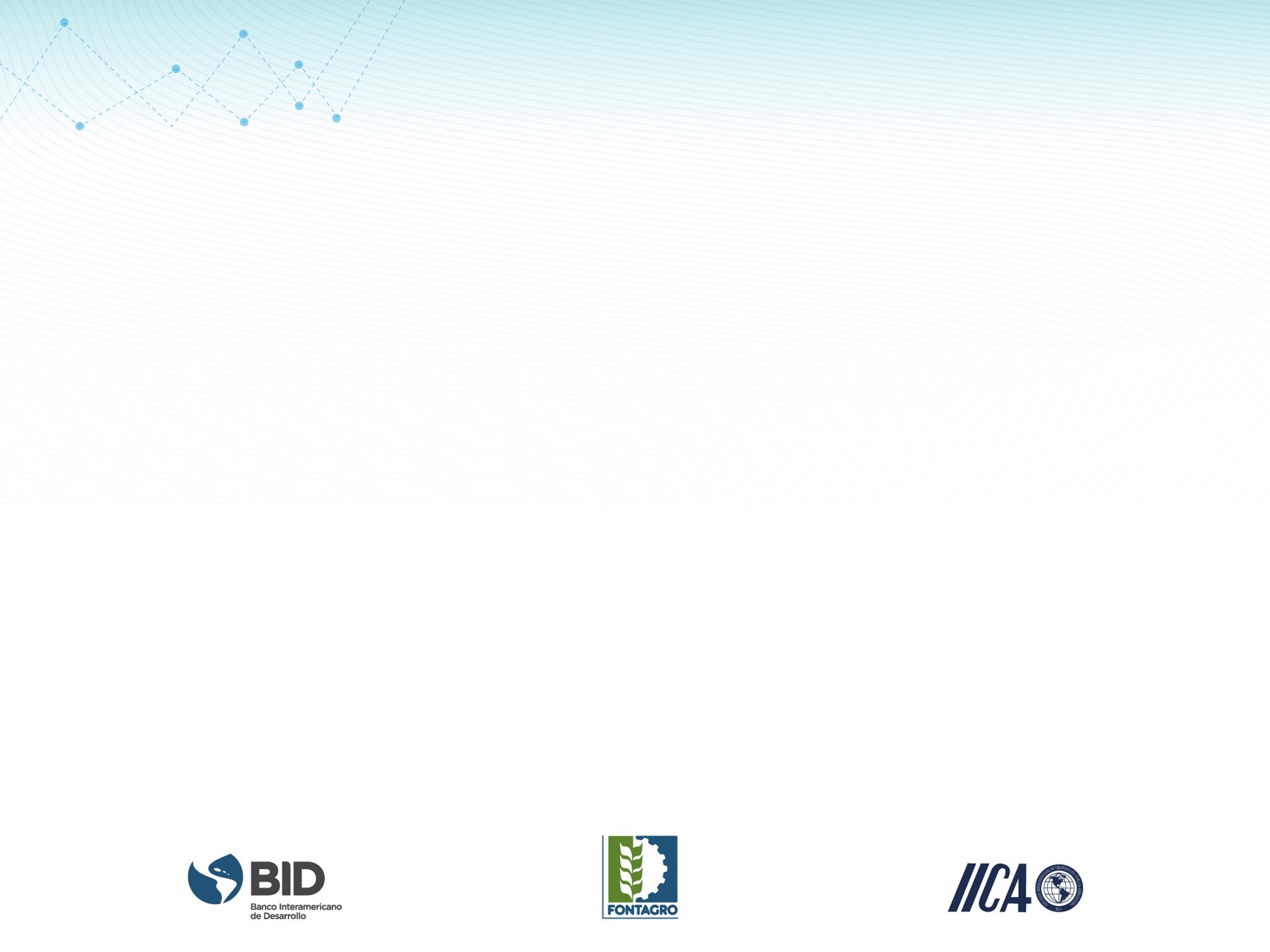 Titulo del Webinar
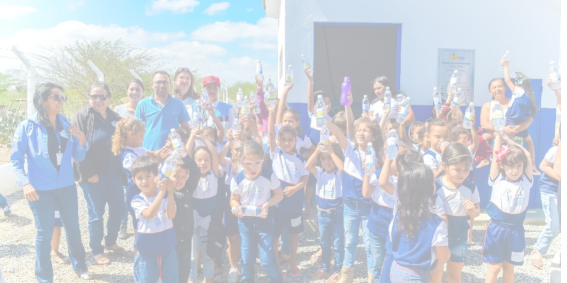 RESULTADOS
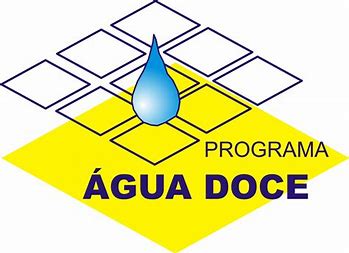 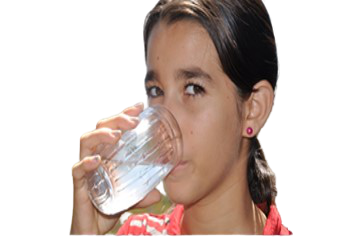 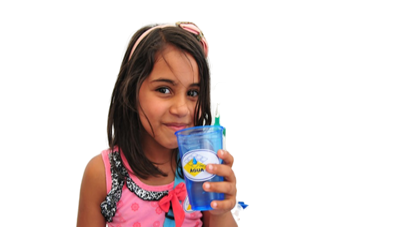 3.963 diagnósticos realizados;891 sistemas de desalinización en funcionamiento;3,5 millones de litros de agua potable por día;214.000 personas atendidas con agua de calidad;2600 Operadores capacitados.
1200  Comunidades
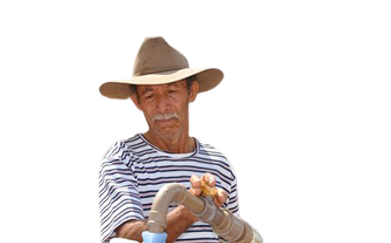 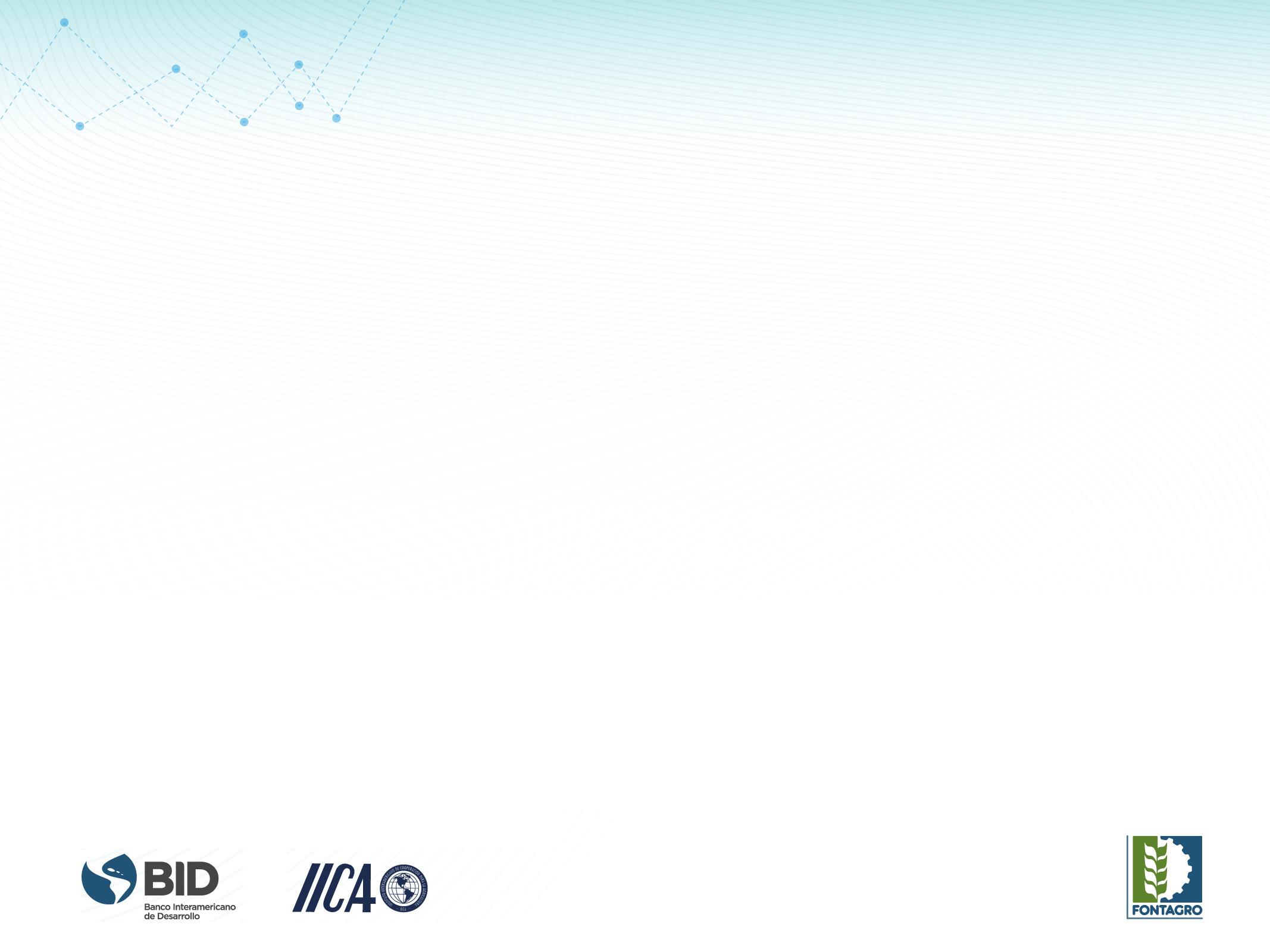 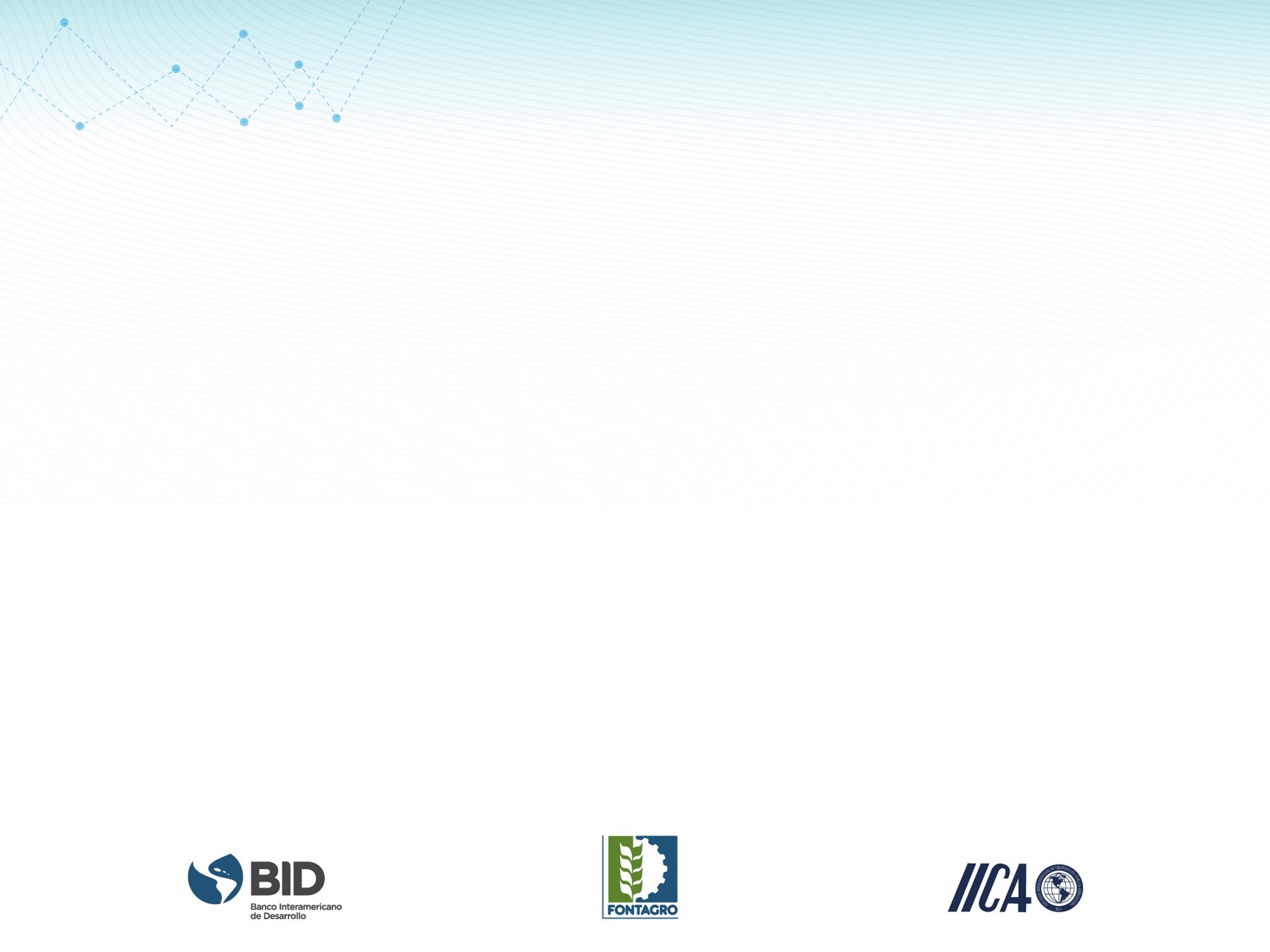 Titulo del Webinar
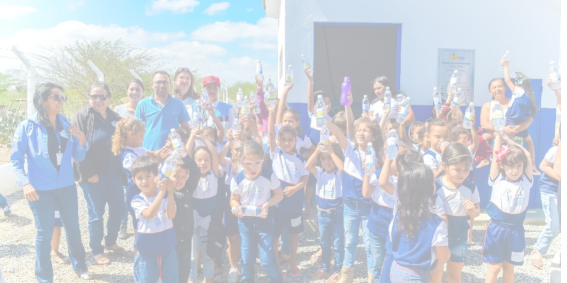 Perspectivas
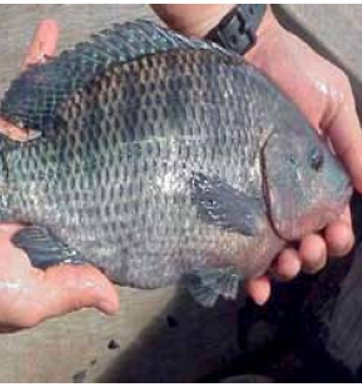 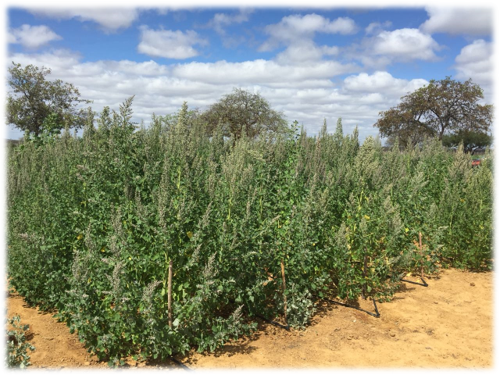 Posibilidad de avanzar en el uso de la agricultura biosalina, a través de Unidades de Demostración del Programa de Agua Dulce
y el uso de energía solar/fotovoltaica para alimentar los sistemas de desalinización implementados por el Programa
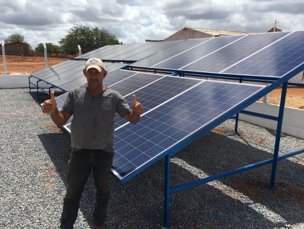 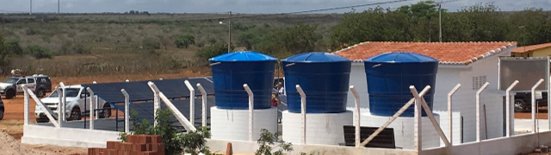 Gracias
Protagonistas de la agrodigitalización de América Latina, el Caribe y España
Gertjan Beekman
e:mail  Gertjan.Beekman@iica.int y gbbeekman@gmail.com
Cel/WhatsApp: +55 61 99212-8171
Area de Recursos Naturais e Adaptação às Mudanças Climáticas: IICA-BRASIL